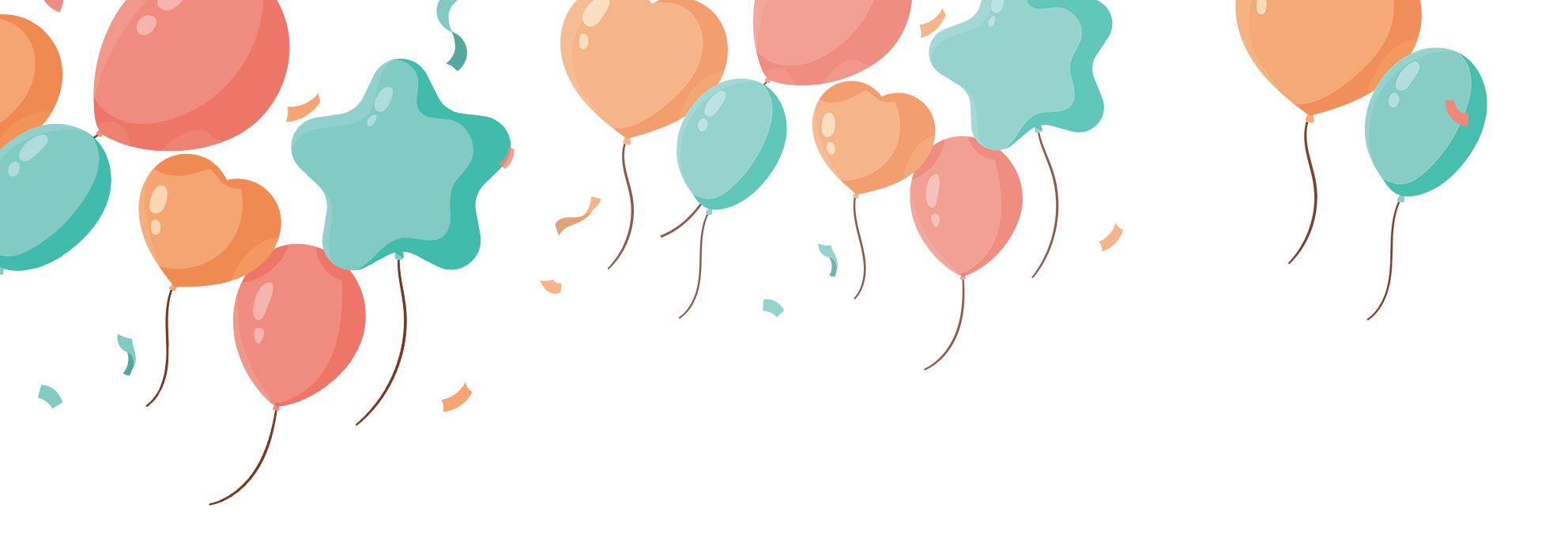 Thứ … ngày … tháng… năm 2022
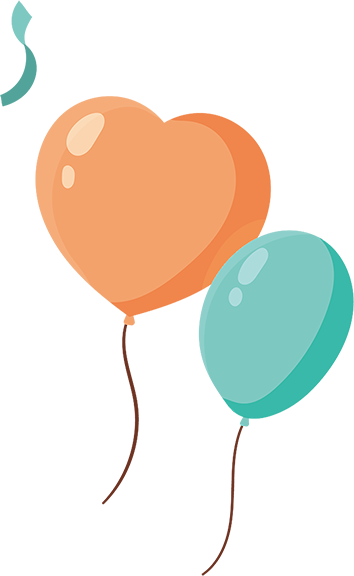 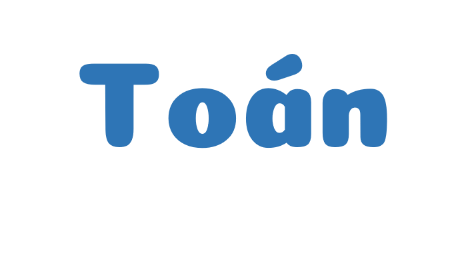 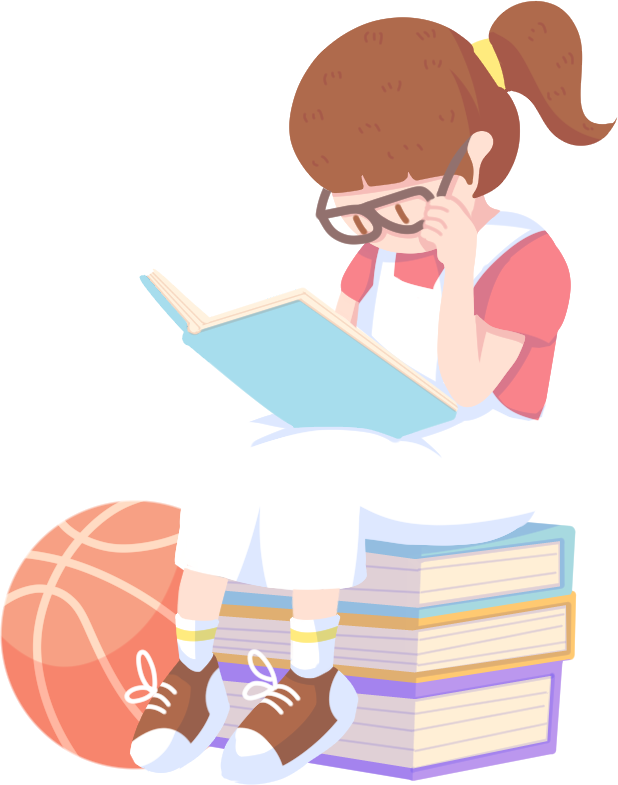 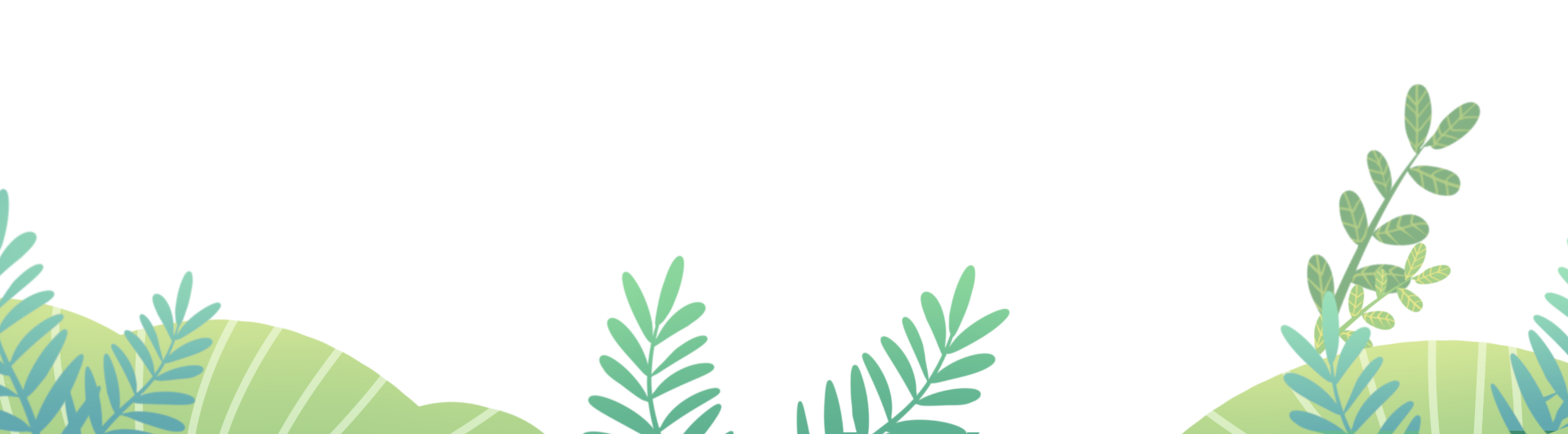 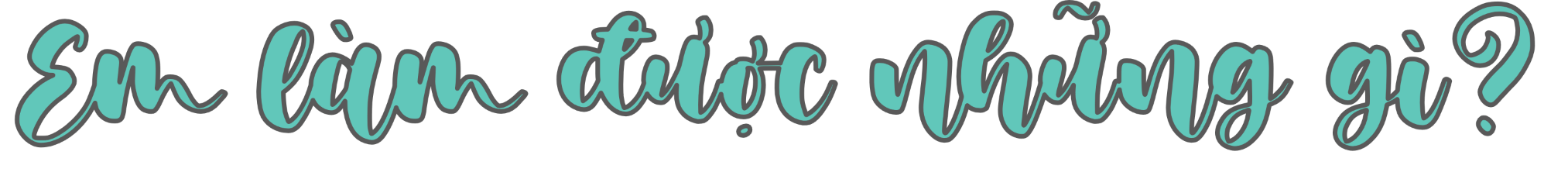 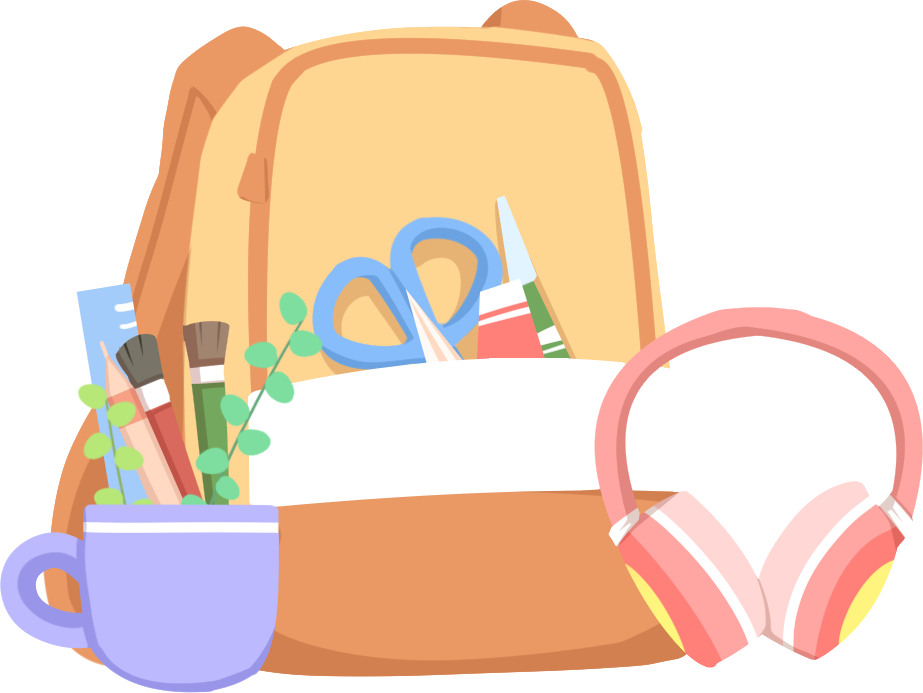 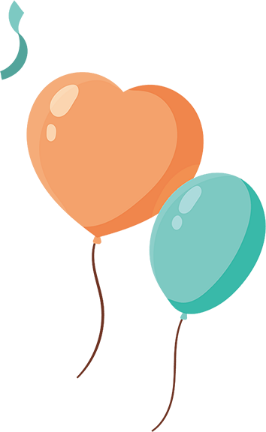 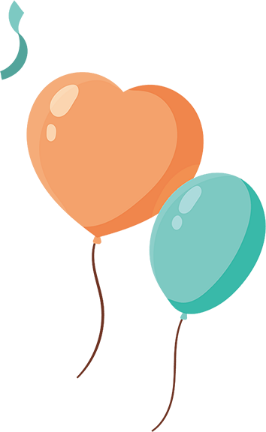 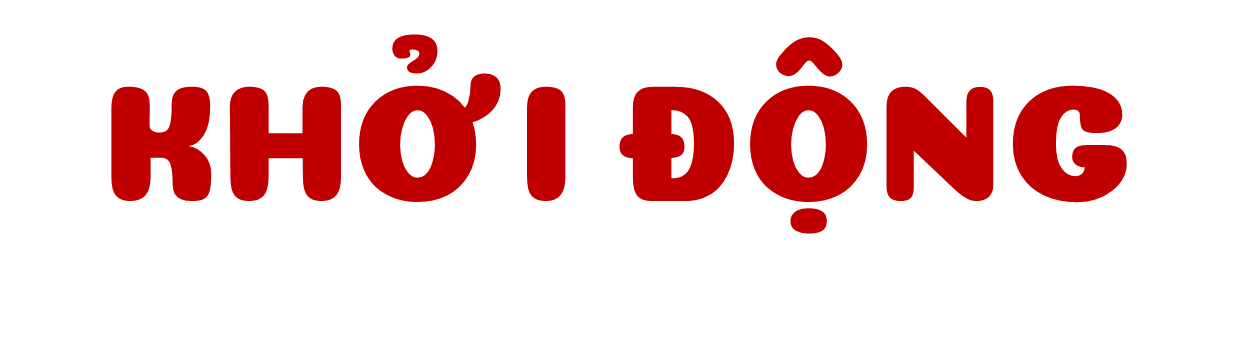 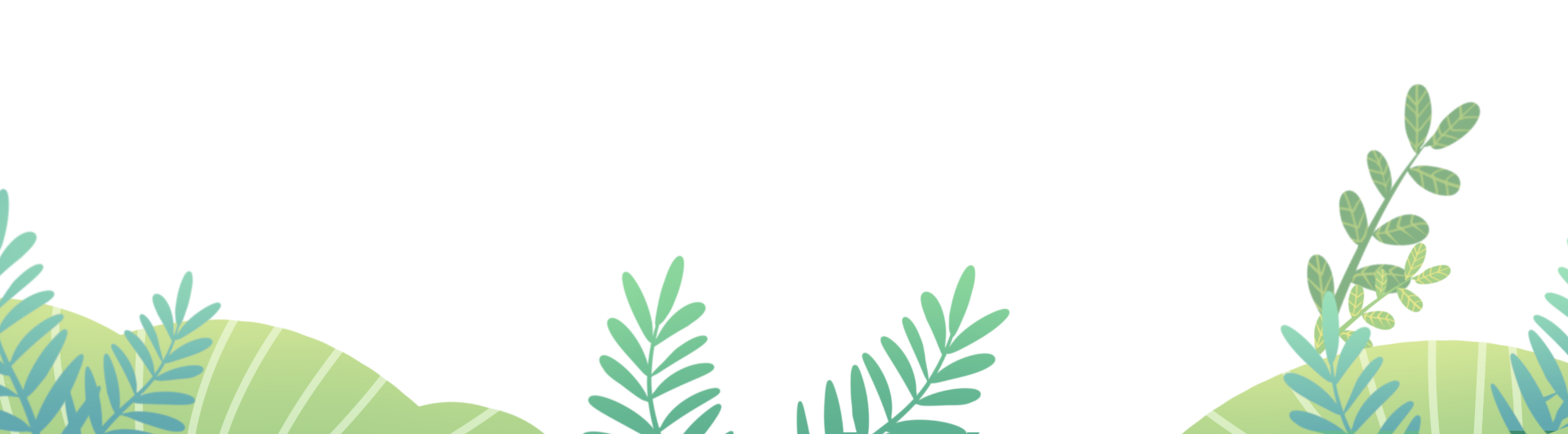 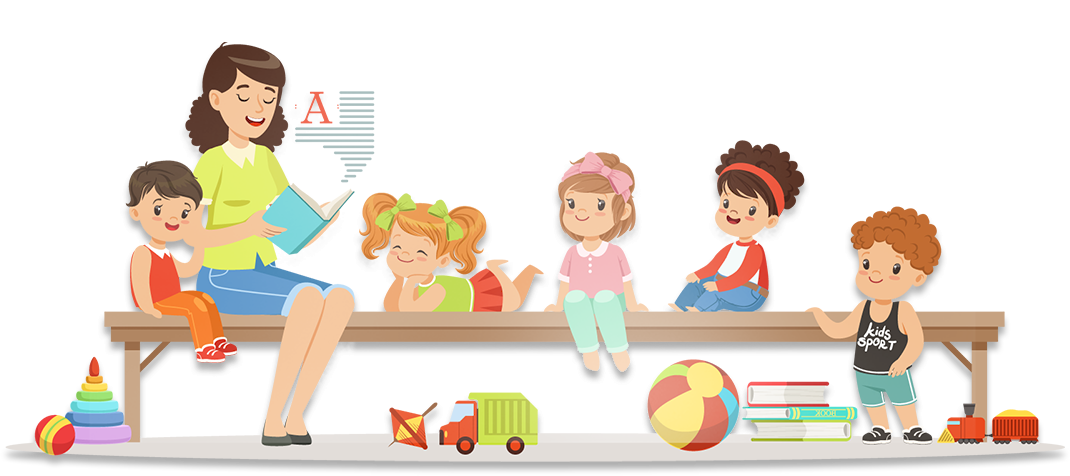 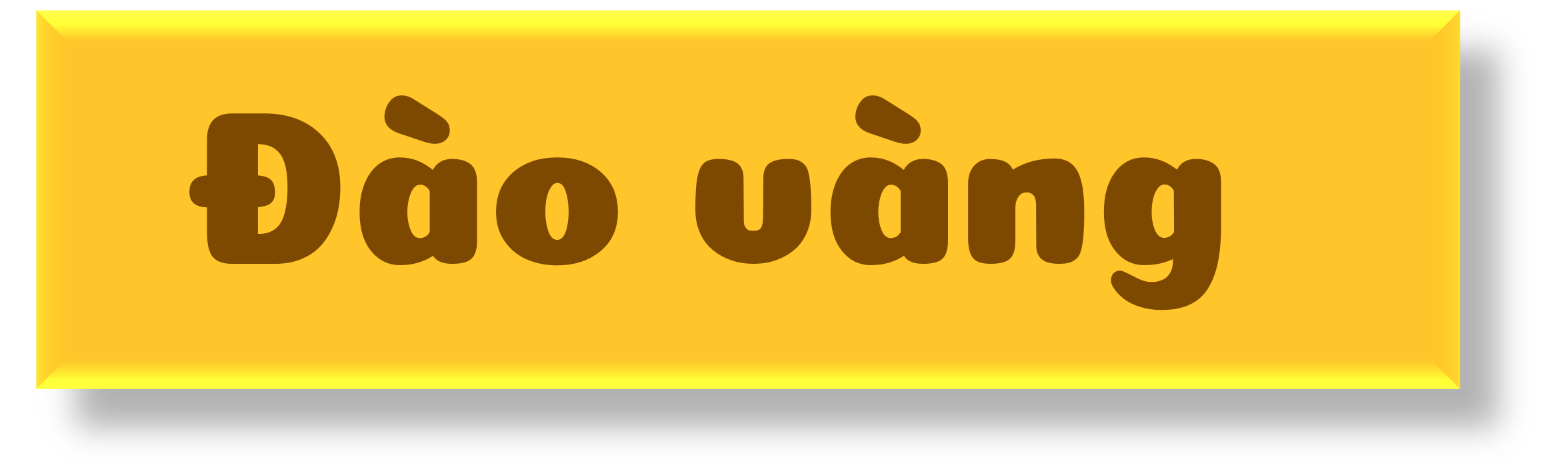 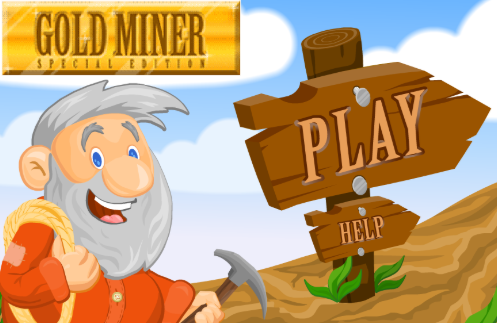 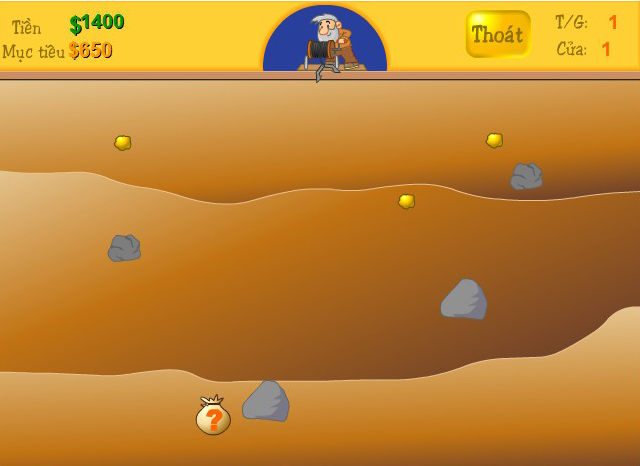 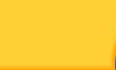 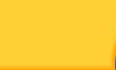 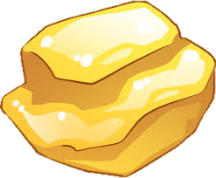 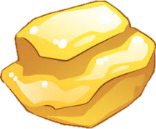 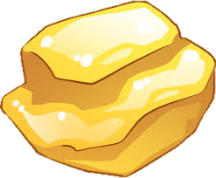 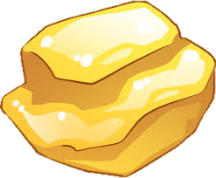 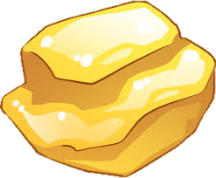 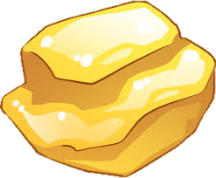 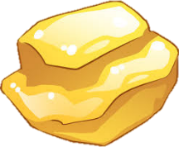 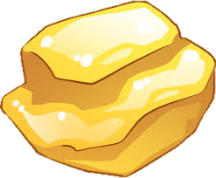 [Speaker Notes: Hướng dẫn chơi game đào vàng: HS chọn cục vàng mà mình thích, GV nhấn vào cục vàng đó sẽ dẫn đến slide có câu hỏi. HS trả lời, GV nhấn chuột để hiện đáp án. GV nhấn vào người đặt câu hỏi ở slide có câu hỏi để quay về giao diện người đào vàng. Tiếp tục đến hết game.]
Làm theo mẫu
1
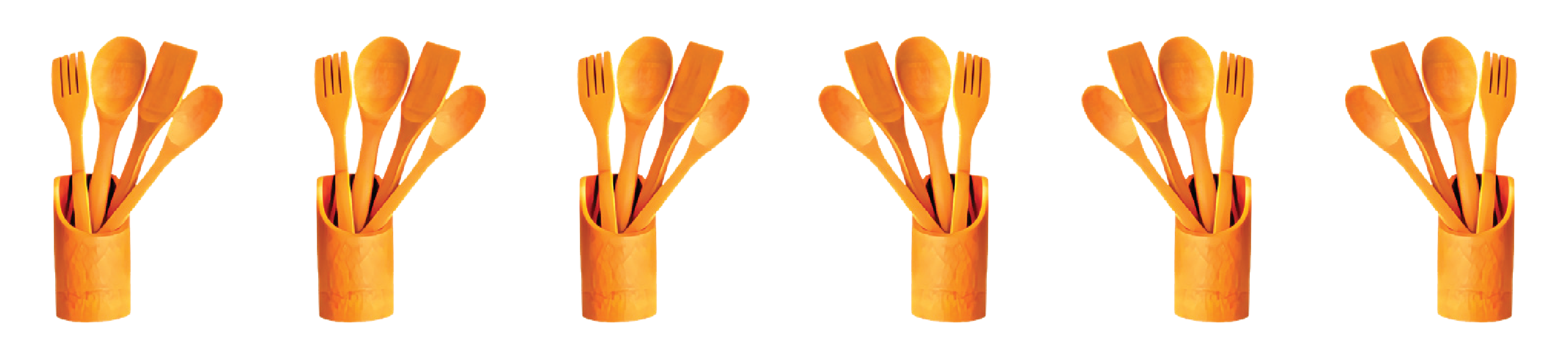 Mẫu:
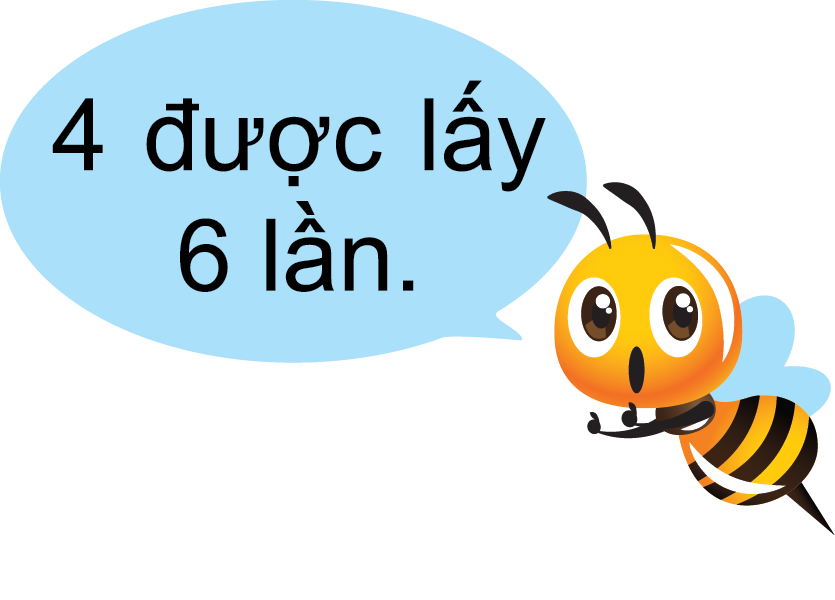 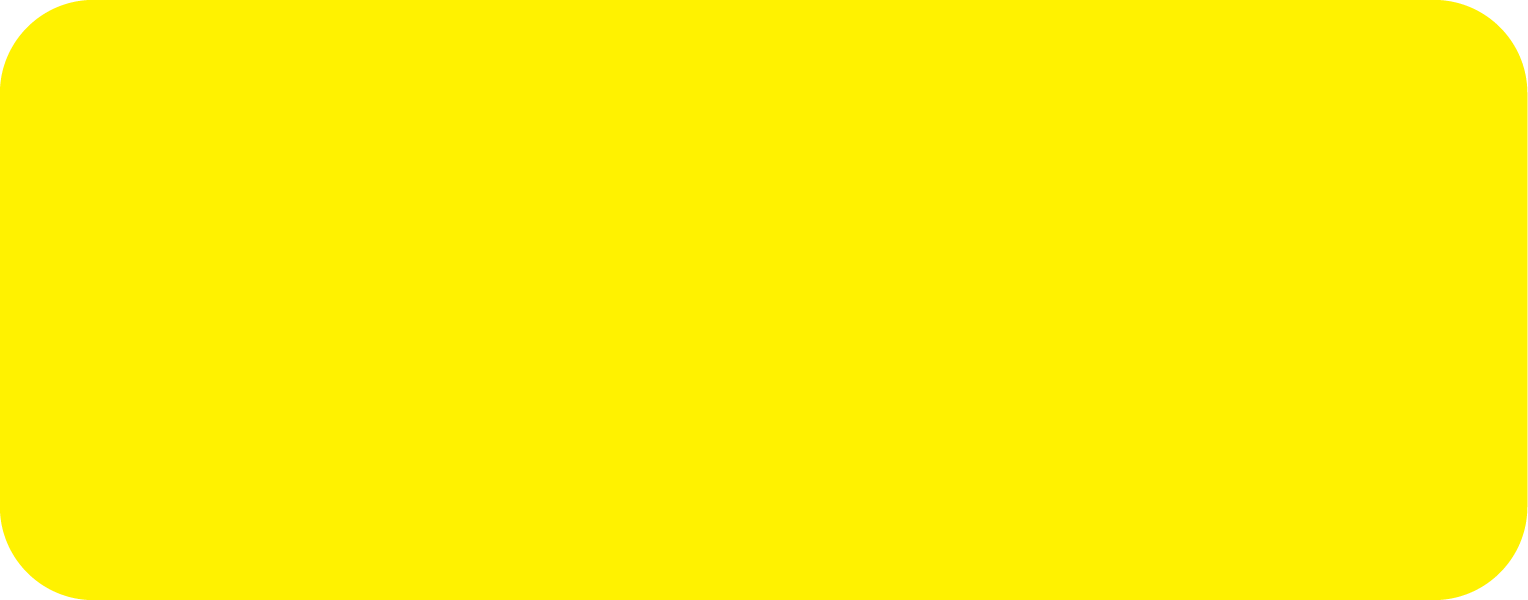 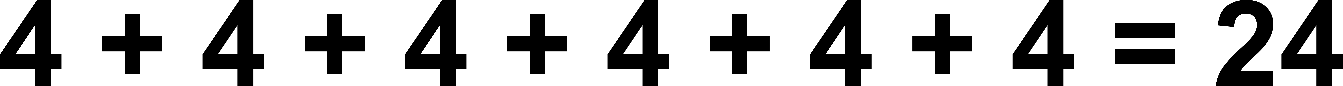 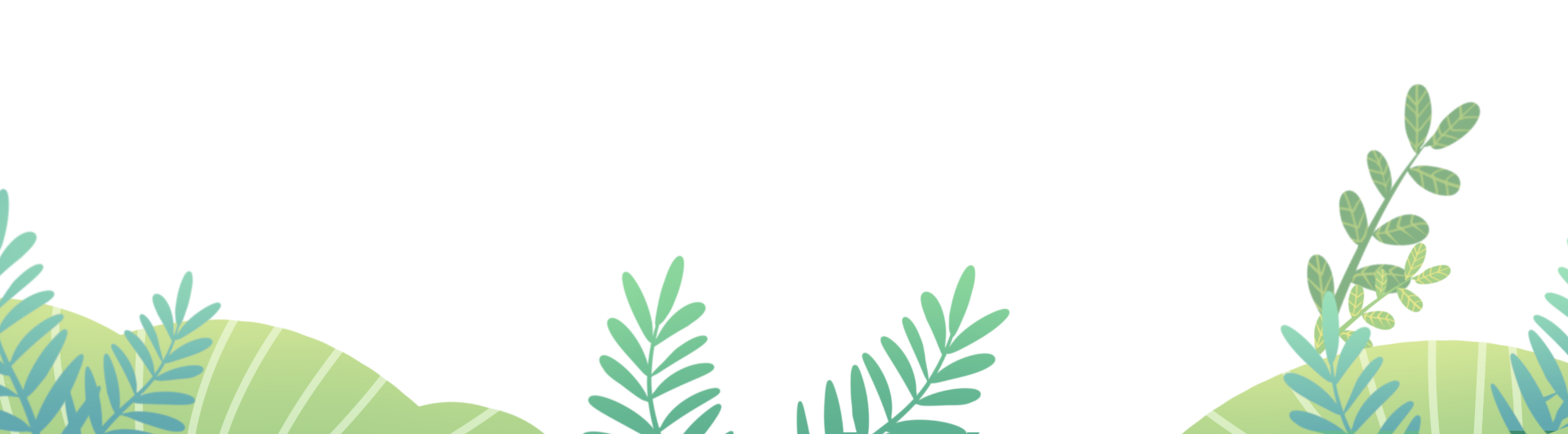 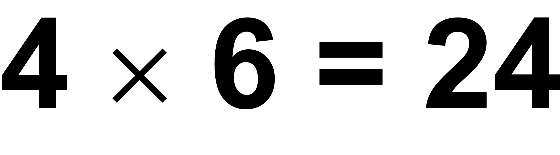 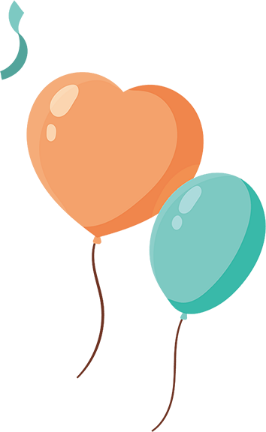 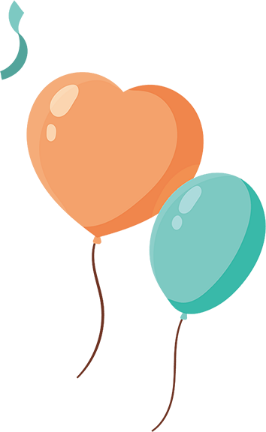 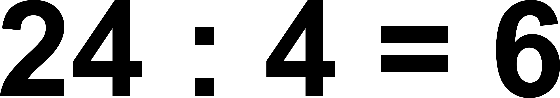 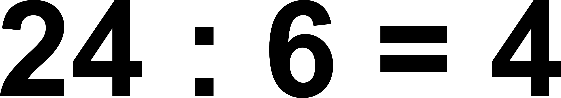 Làm theo mẫu
1
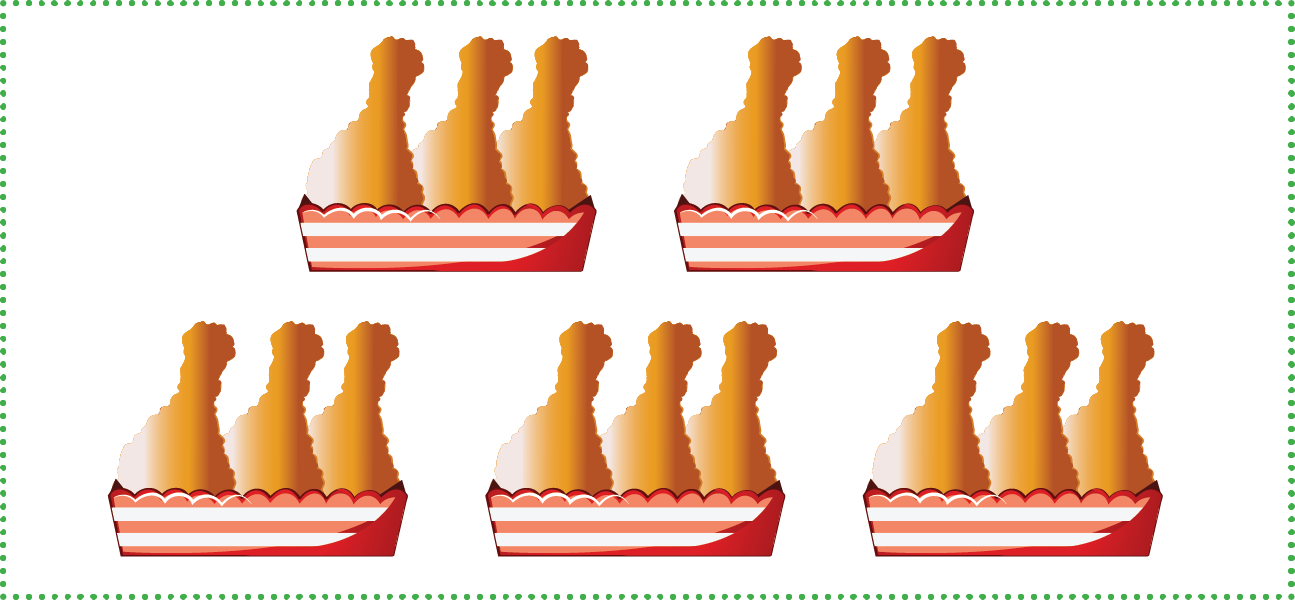 a)
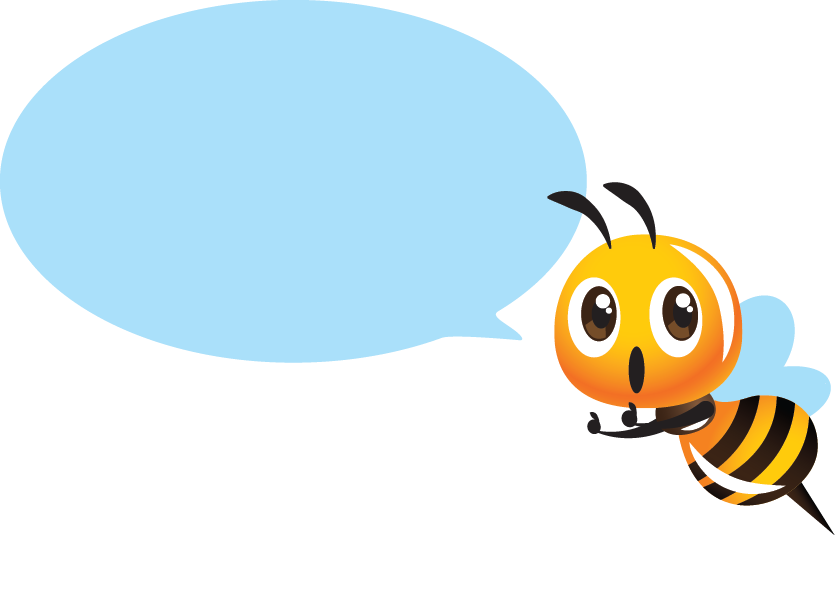 3 được lấy 5 lần
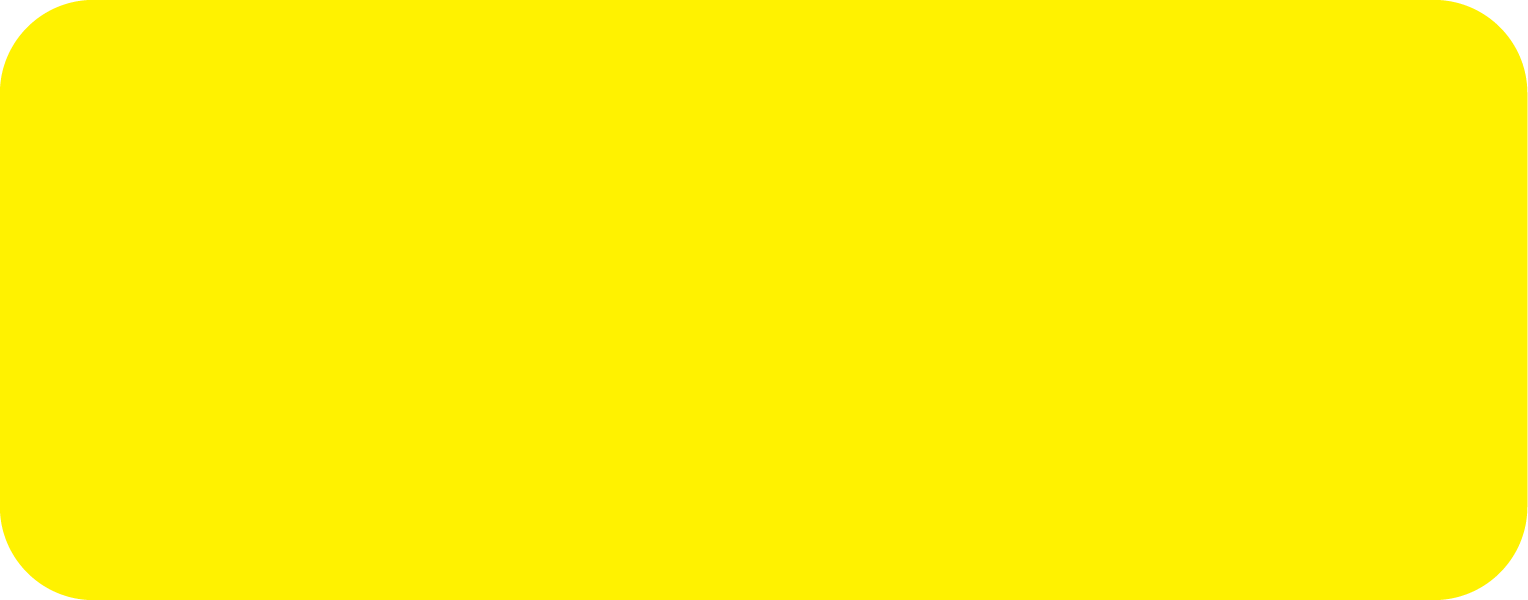 3 + 3 + 3 + 3 + 3 = 15
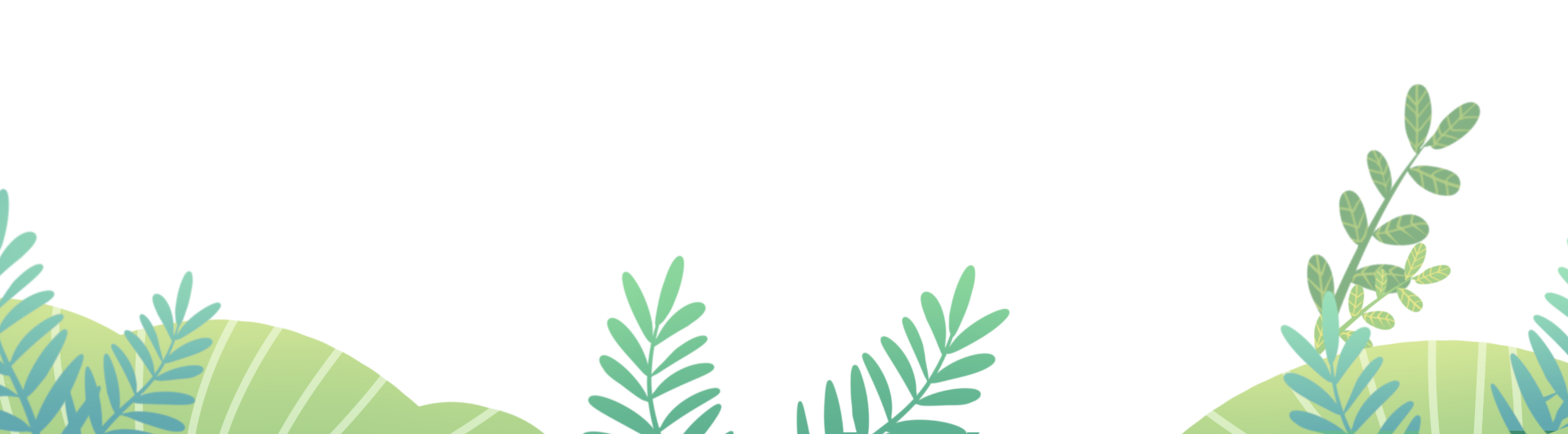 3 x 5 = 15
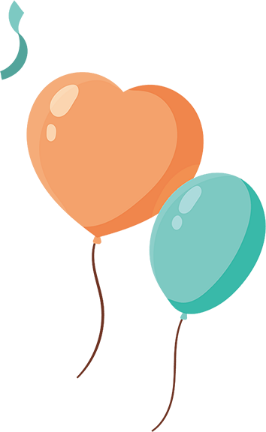 15 : 3 = 5
15 : 5 = 3
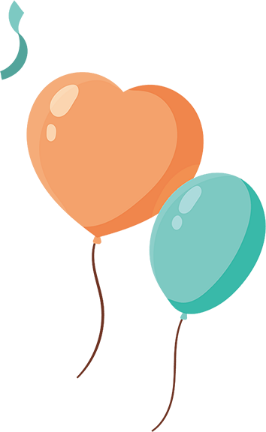 Làm theo mẫu
1
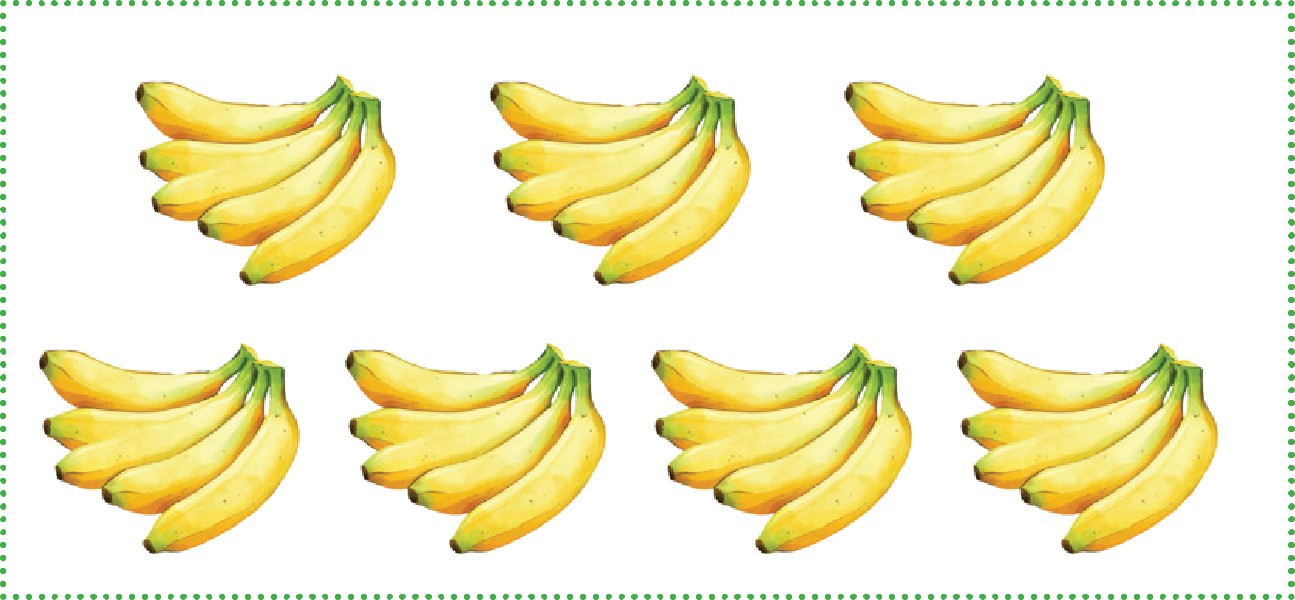 b)
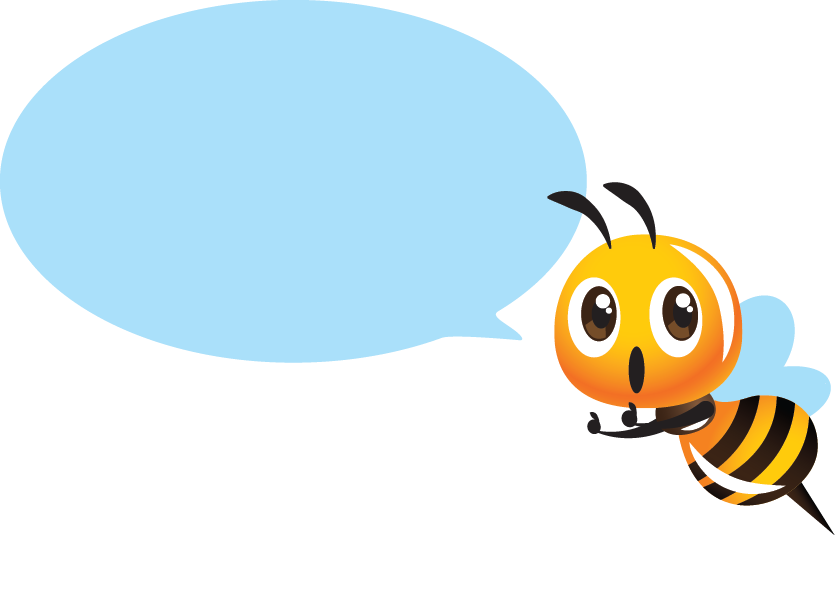 5 được lấy 7 lần
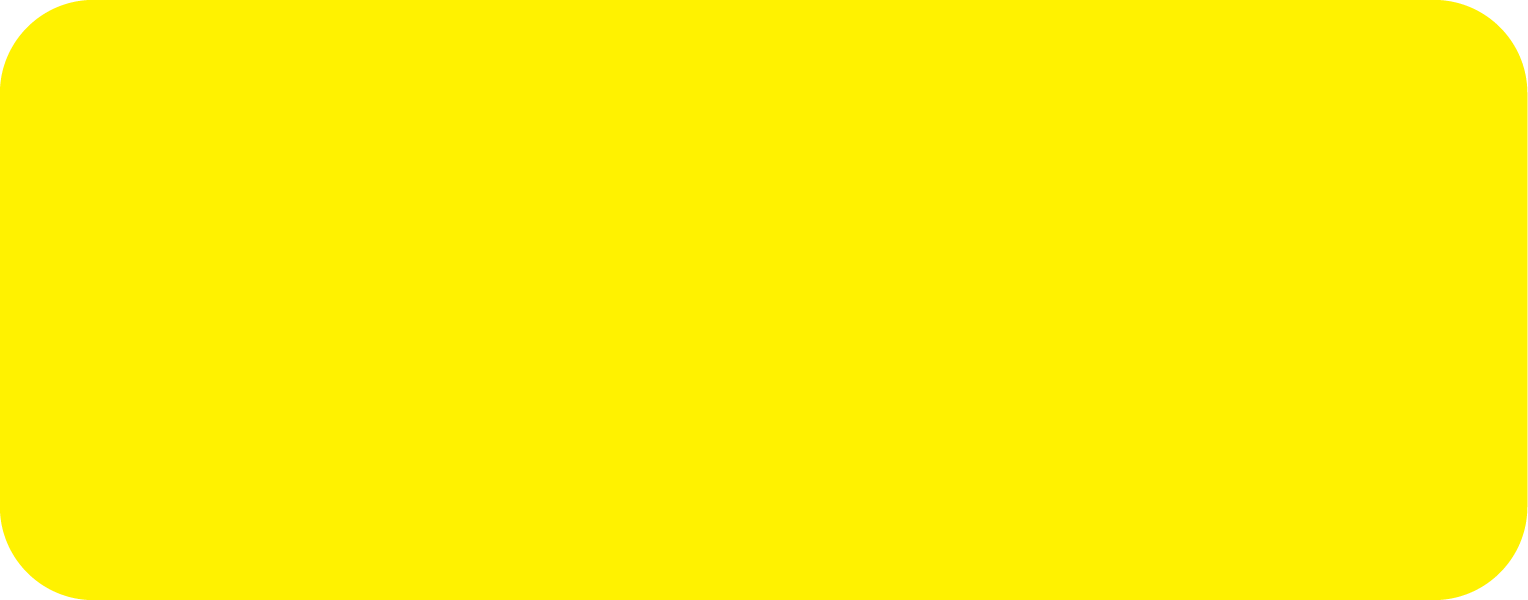 5 + 5 + 5 + 5 + 5 + 5 + 5 = 35
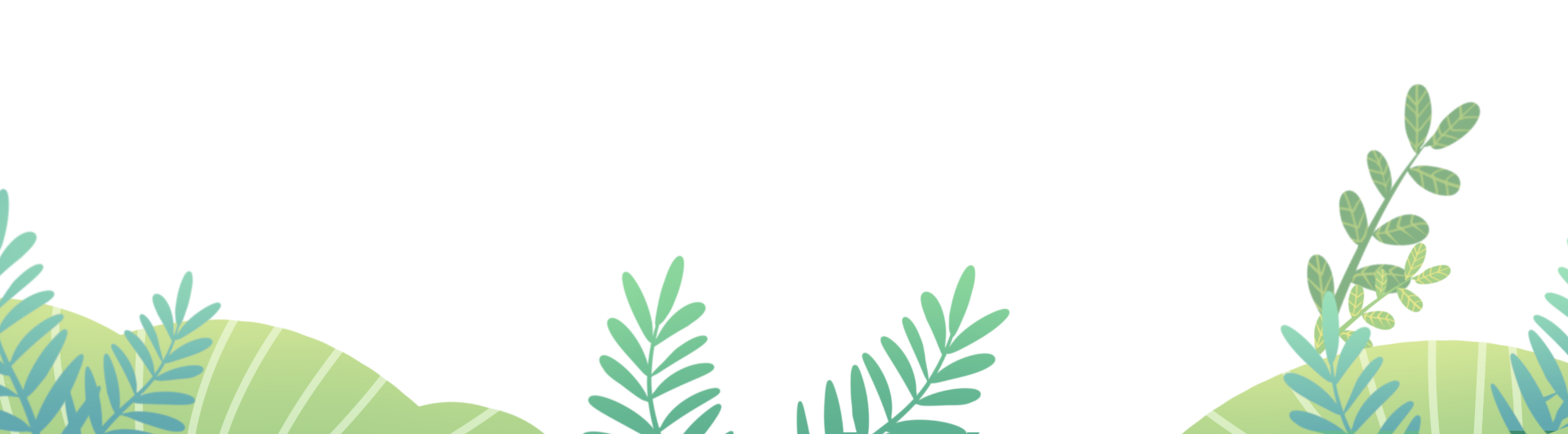 5 x 7 = 35
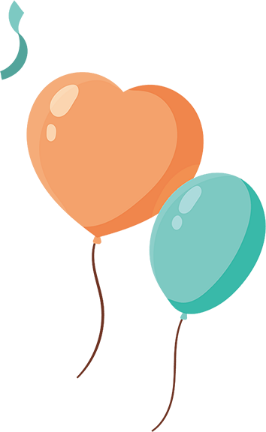 35 : 7 = 5
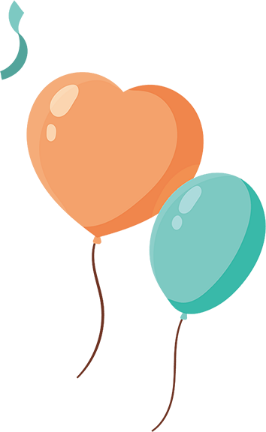 35 : 5 = 7
a) Đọc các phép nhân, phép chia trong bảng sau
2
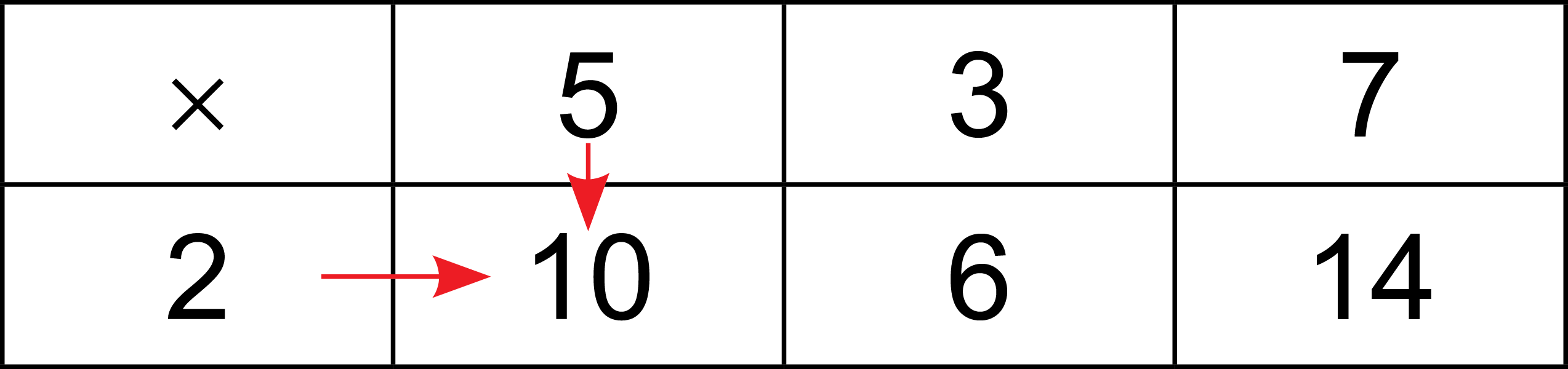 Bảy nhân hai bằng mười bốn.
Ba nhân hai bằng sáu.
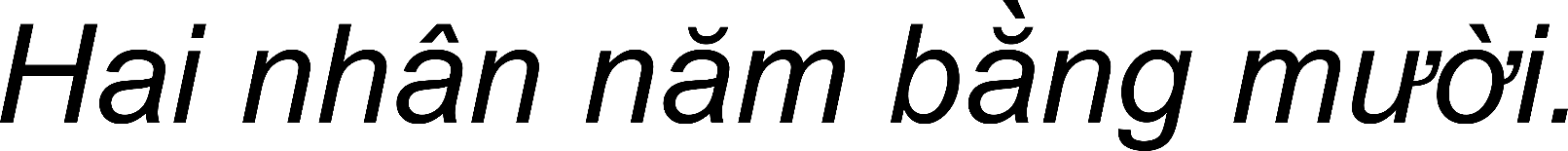 Sáu chia ba bằng hai.
Mười bốn chia bảy bằng hai.
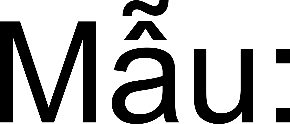 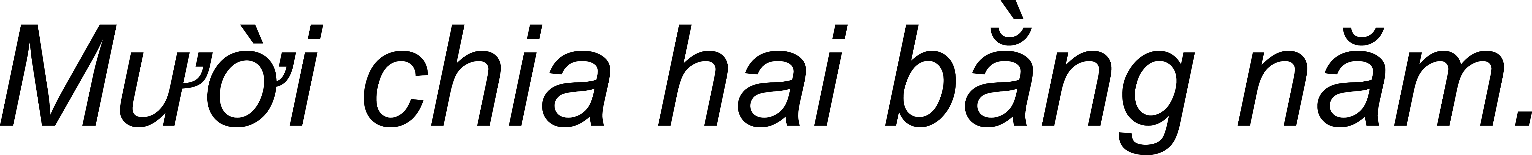 Sáu chia hai bằng ba.
Mười bốn chia hai bằng bảy.
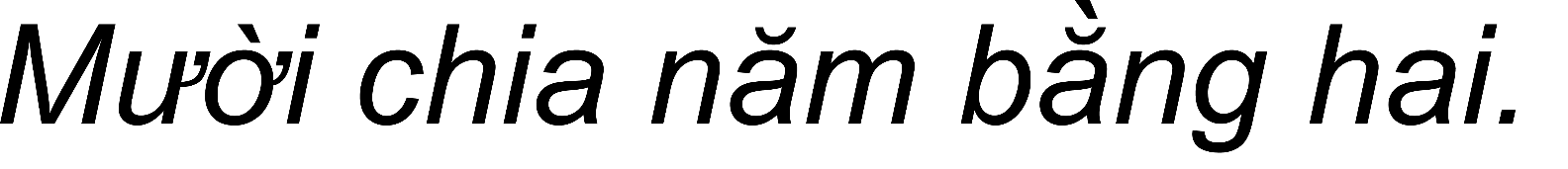 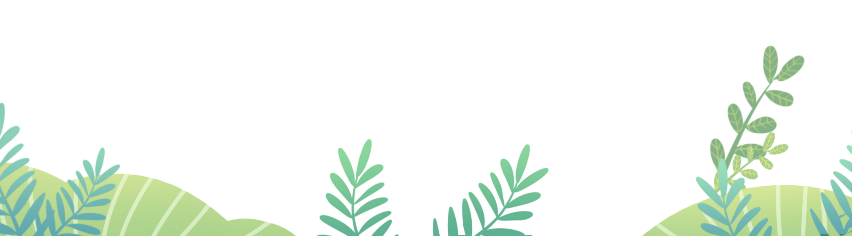 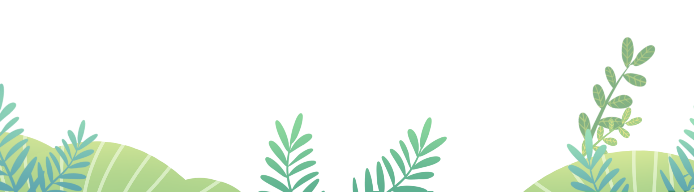 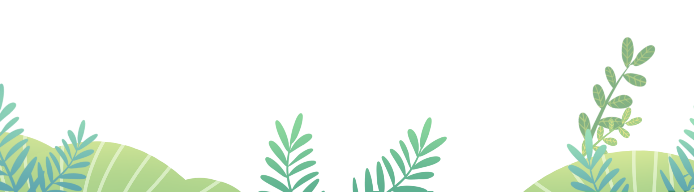 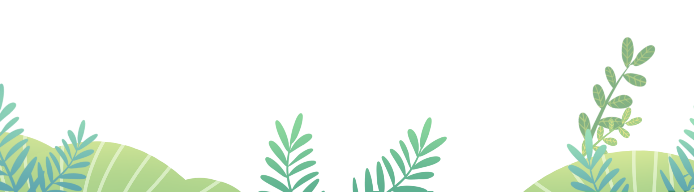 b) Số?
2
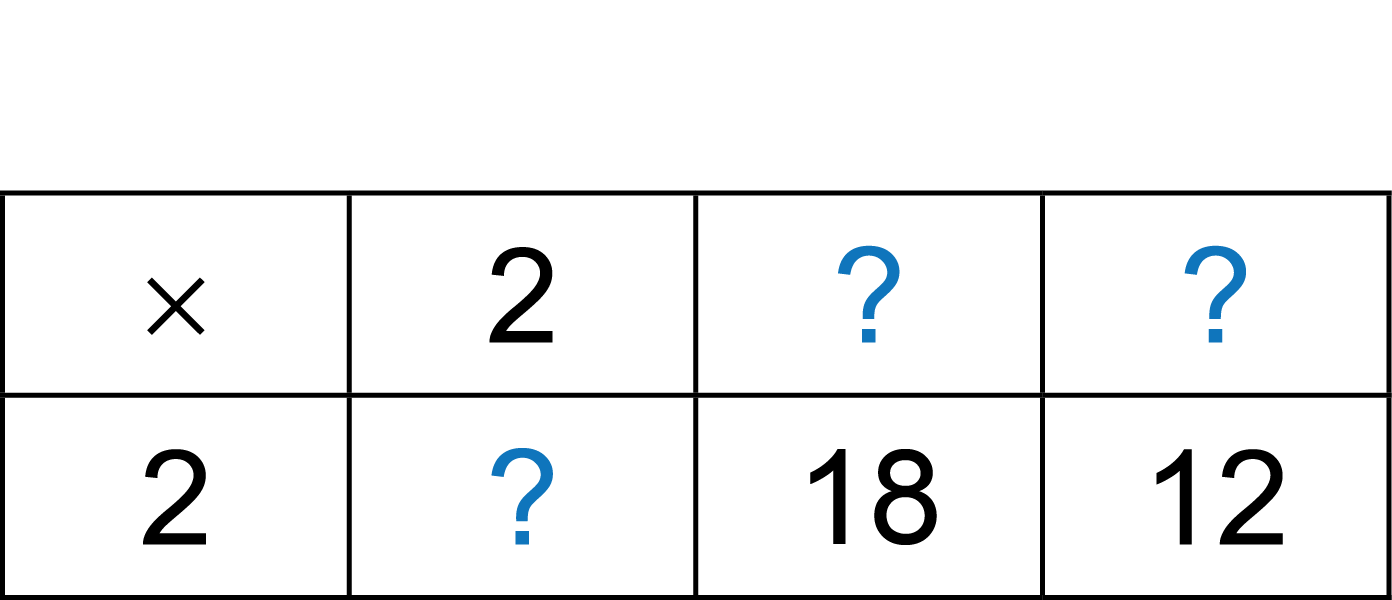 9
6
4
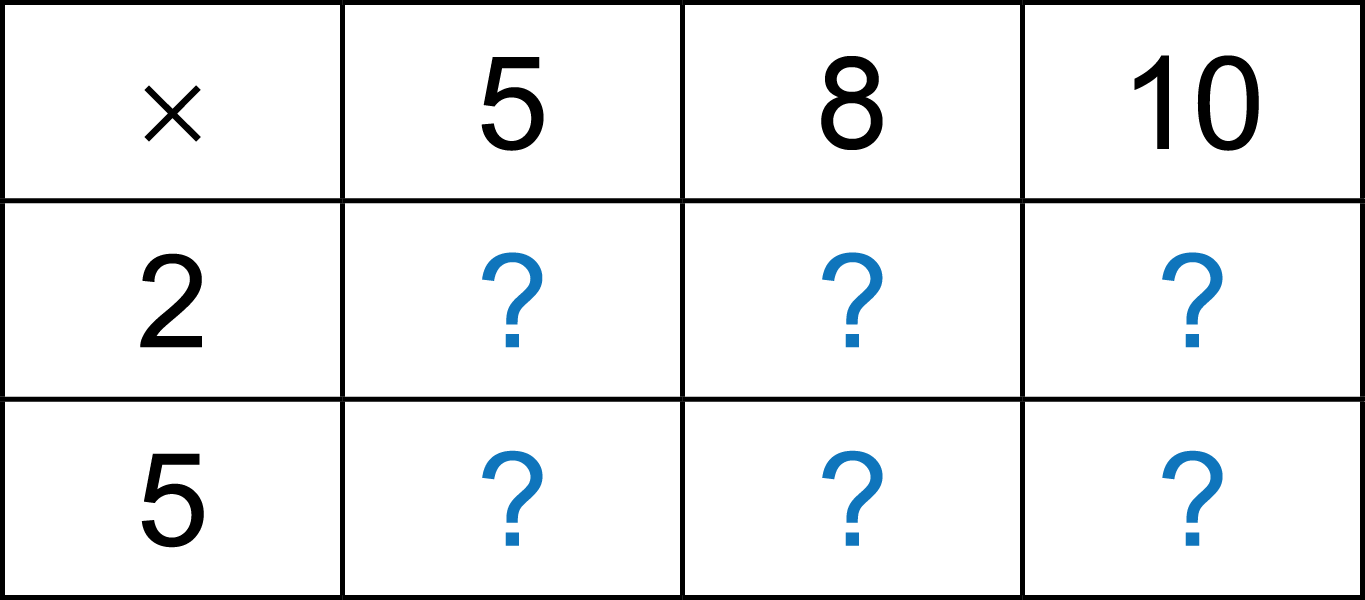 10
16
20
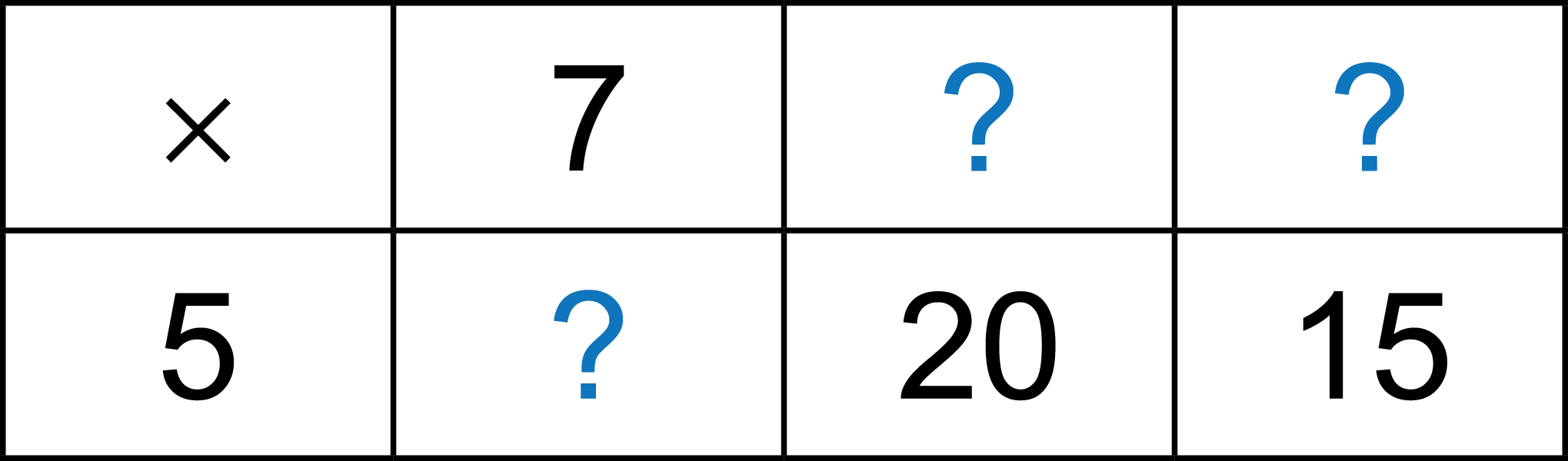 4
3
25
40
50
35
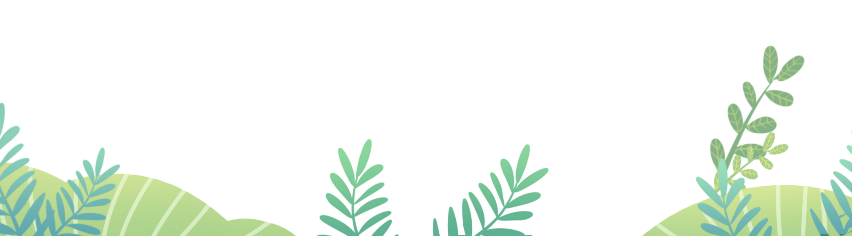 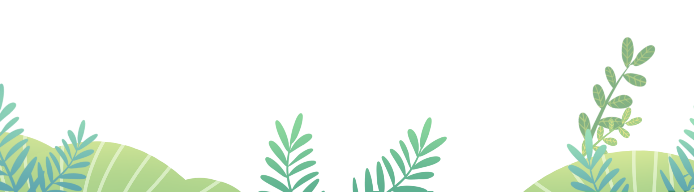 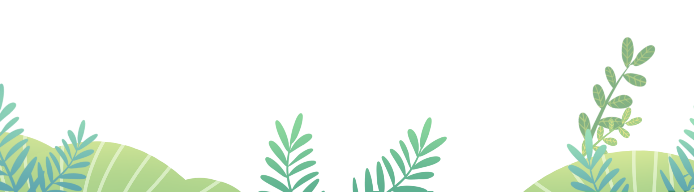 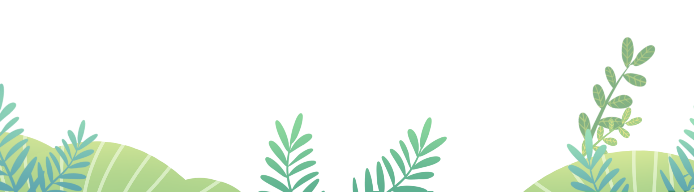 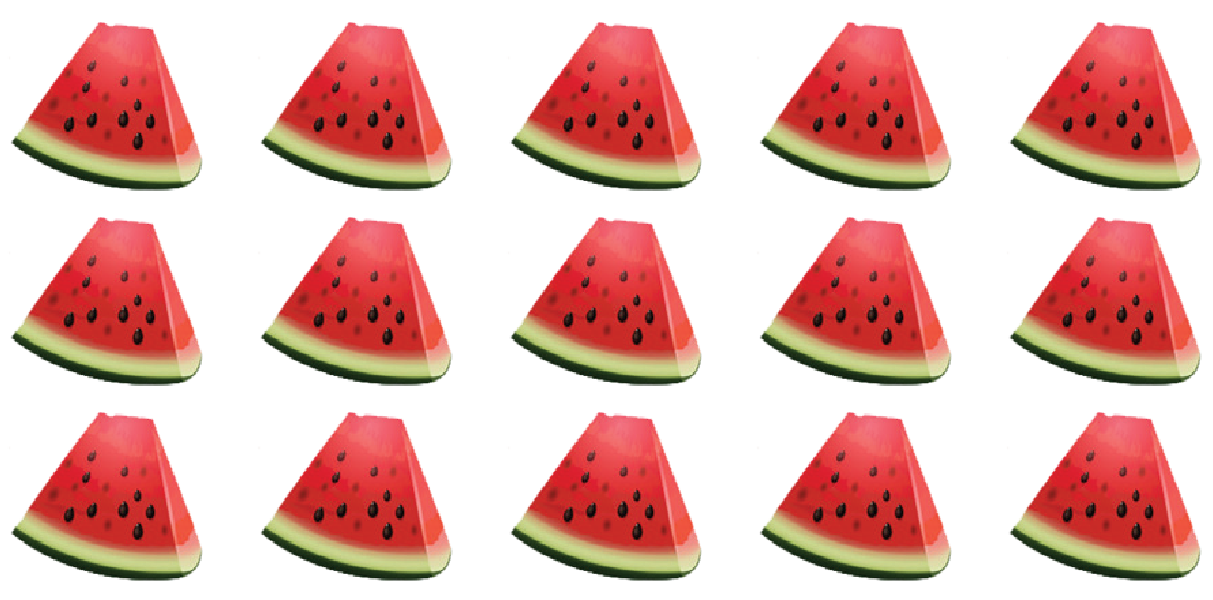 Có bao nhiêu?
3
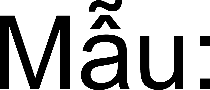 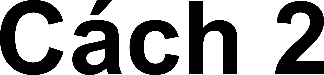 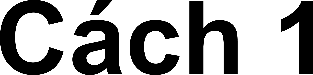 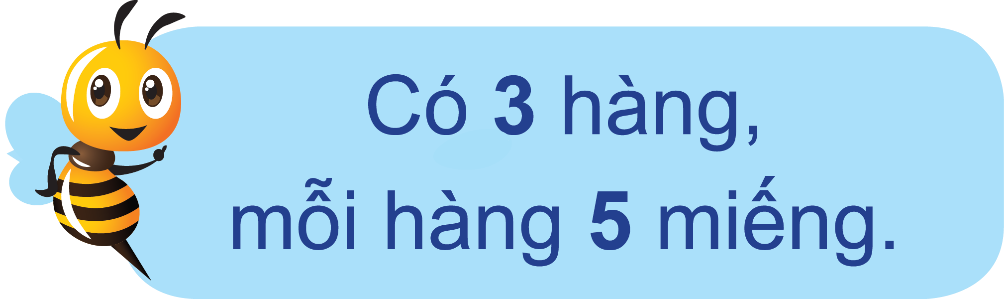 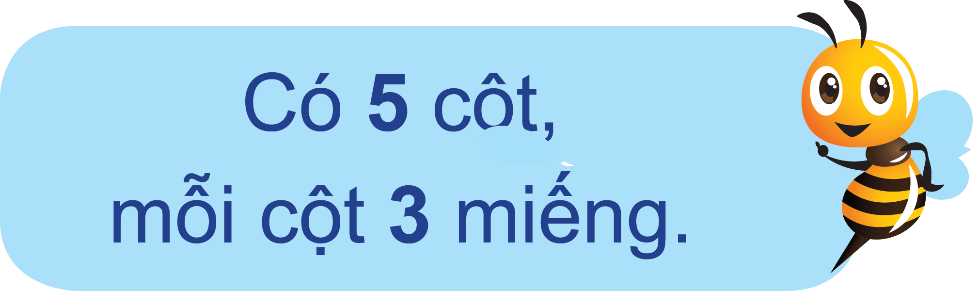 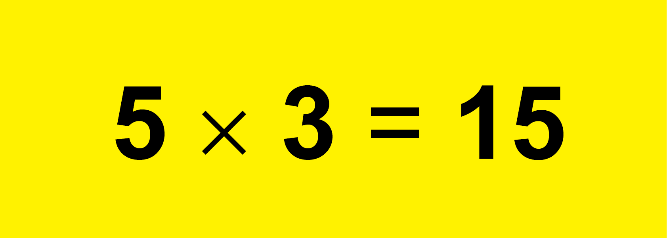 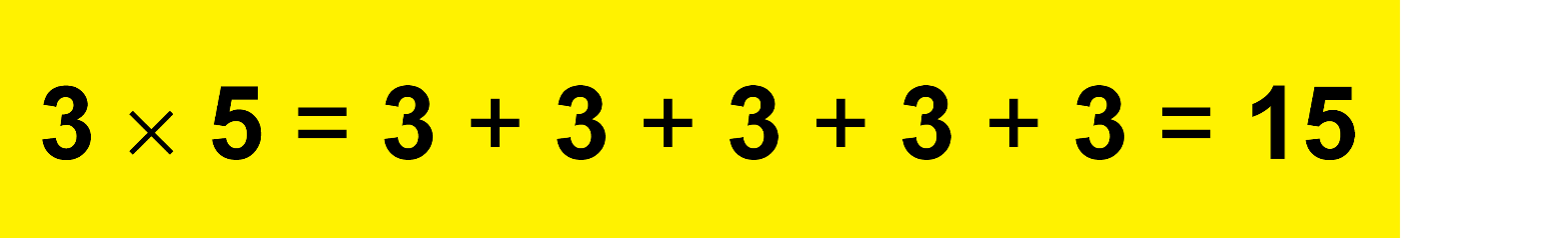 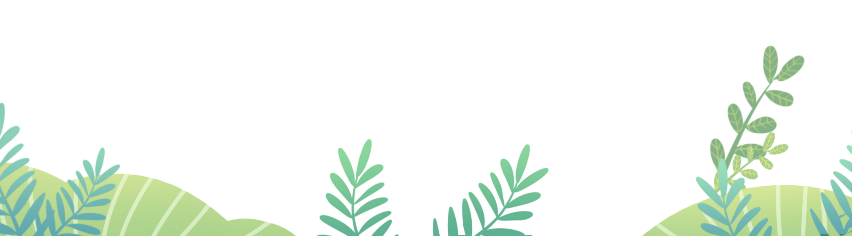 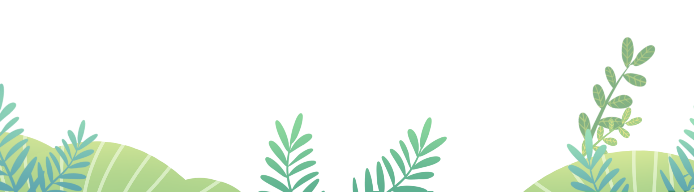 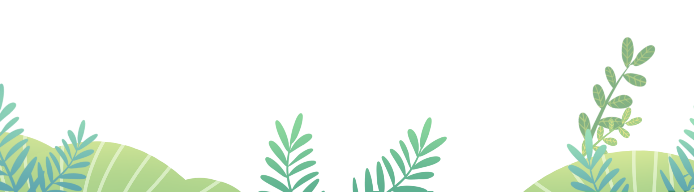 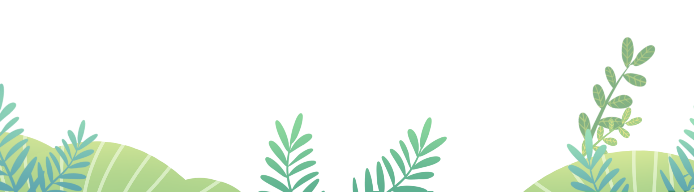 a)
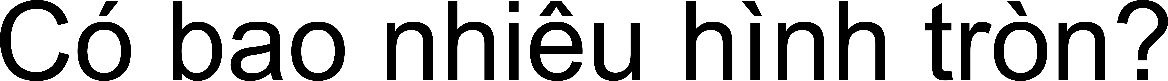 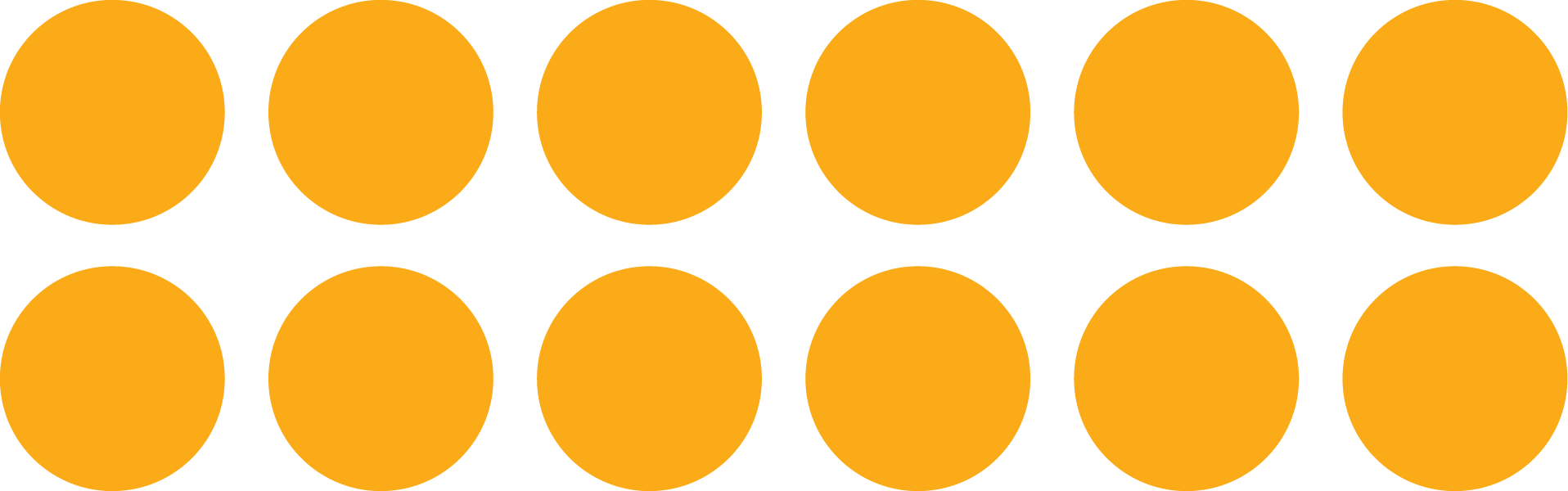 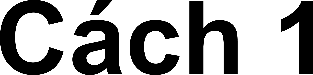 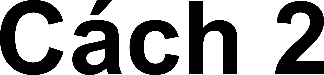 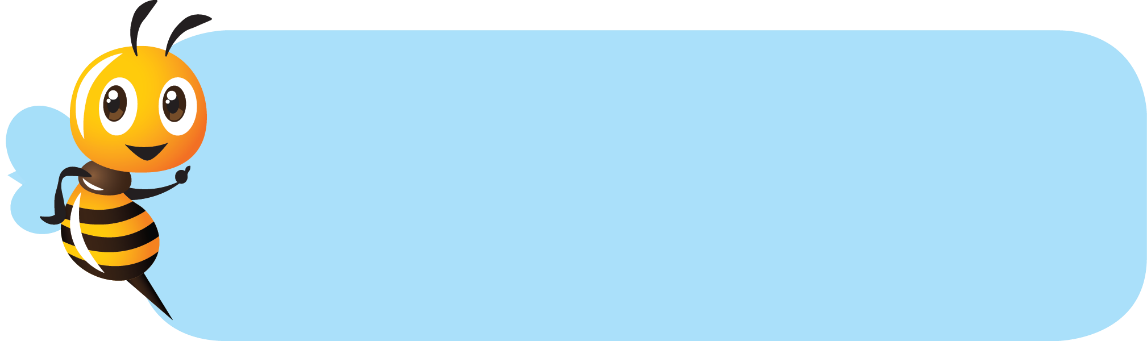 Có 2 hàng, mỗi hàng 6 hình tròn
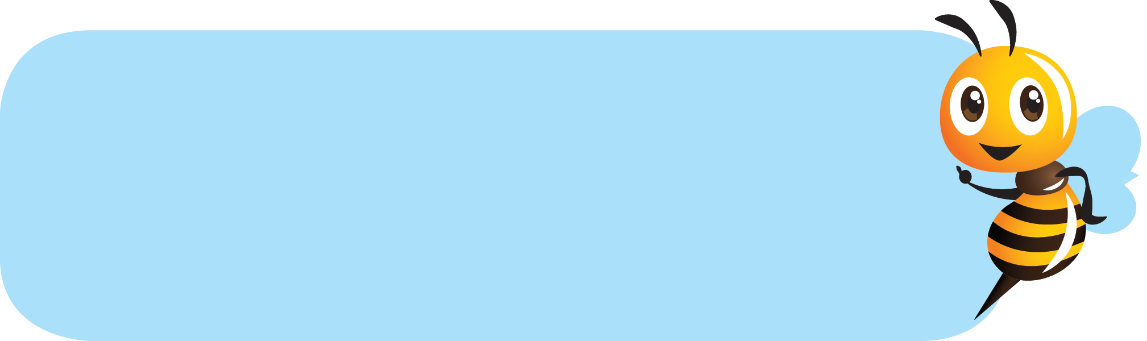 Có 6 cột, mỗi cột 2 hình tròn.
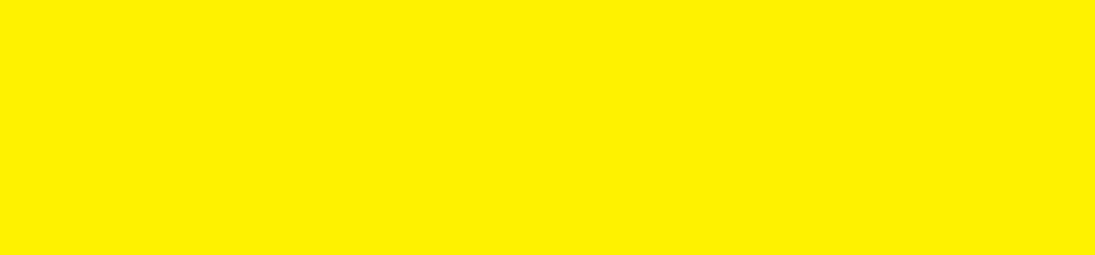 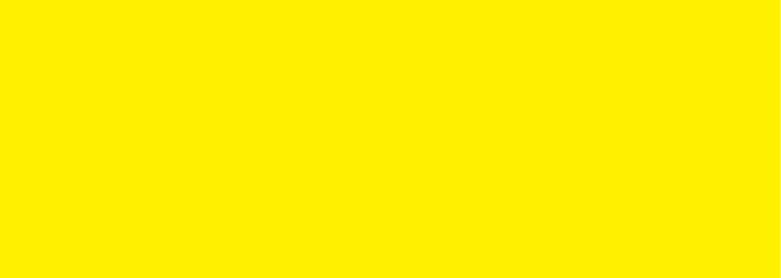 6 x 2 = 6 + 6 = 12
2 x 6 = 12
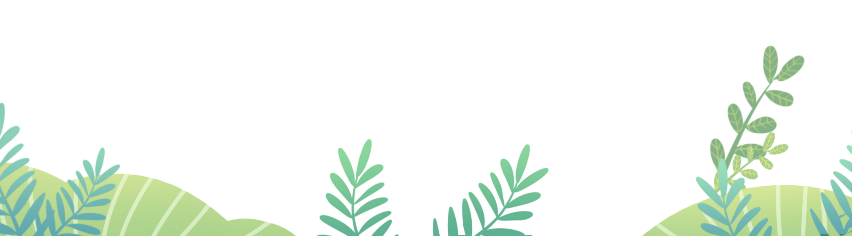 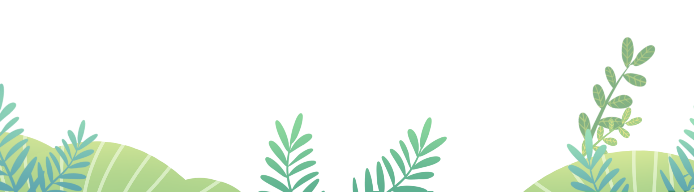 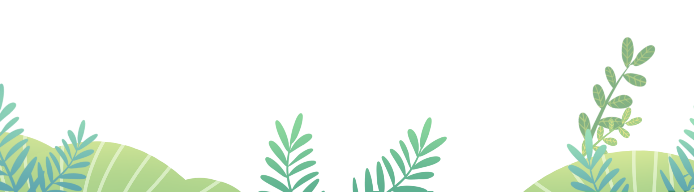 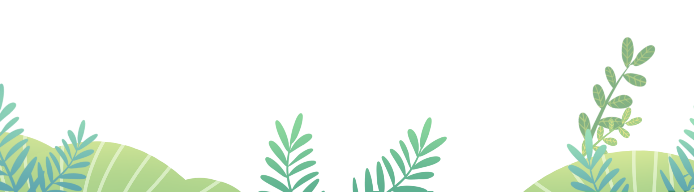 b)
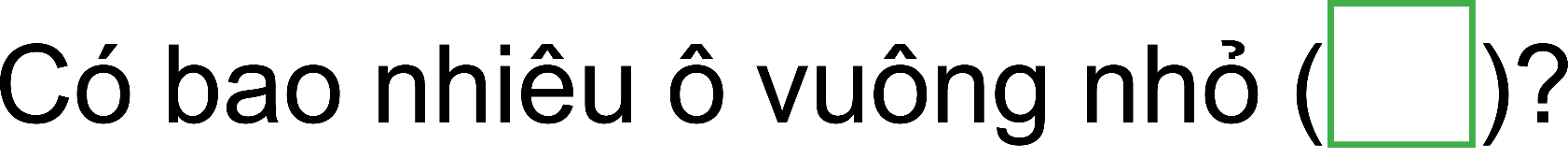 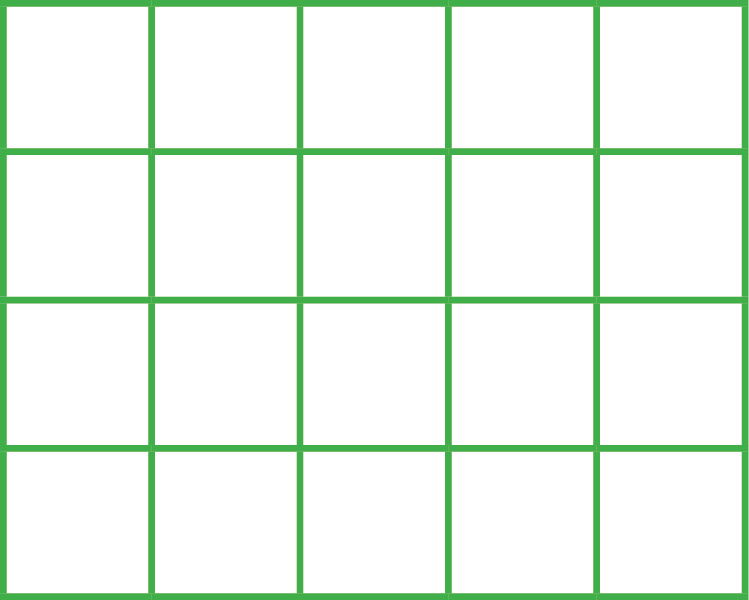 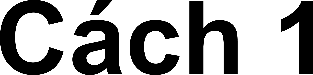 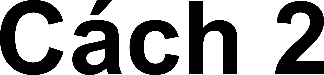 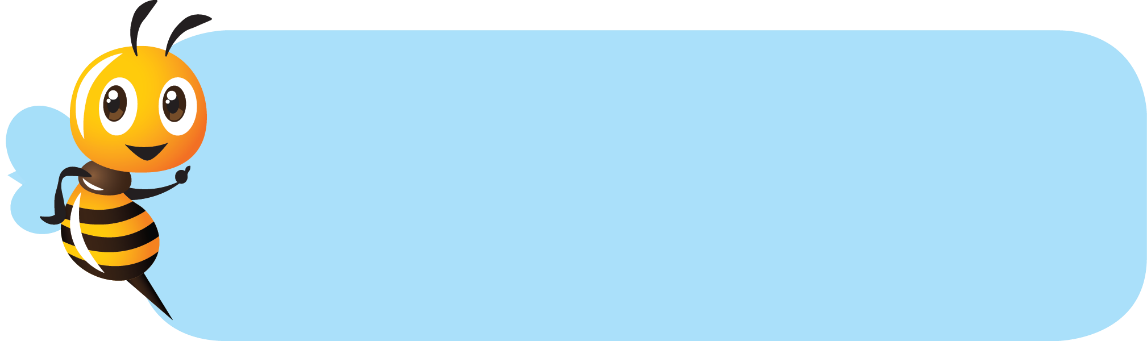 Có 4 hàng, mỗi hàng 5 ô vuông
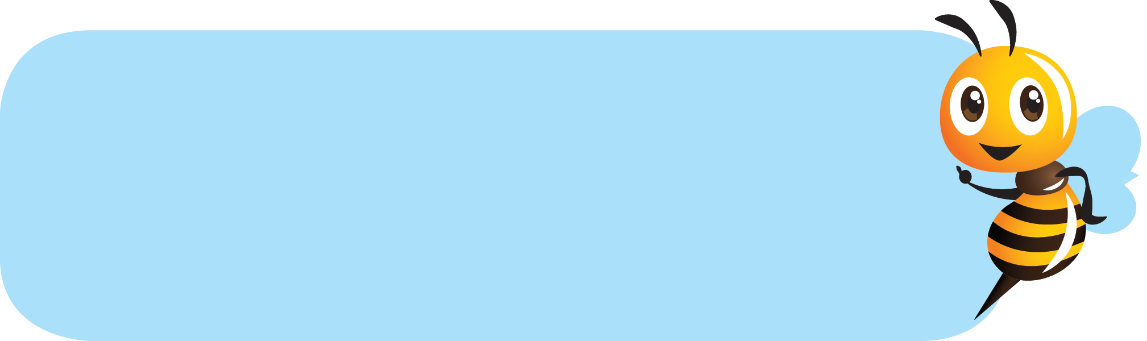 Có 5 cột, mỗi cột 4 ô vuông.
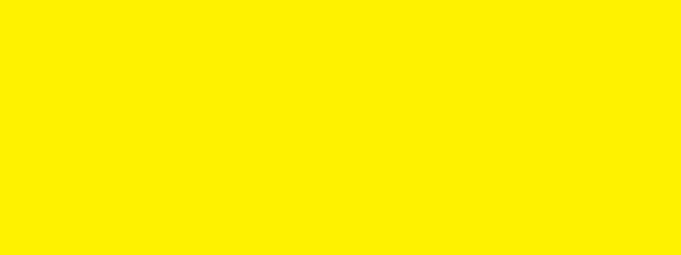 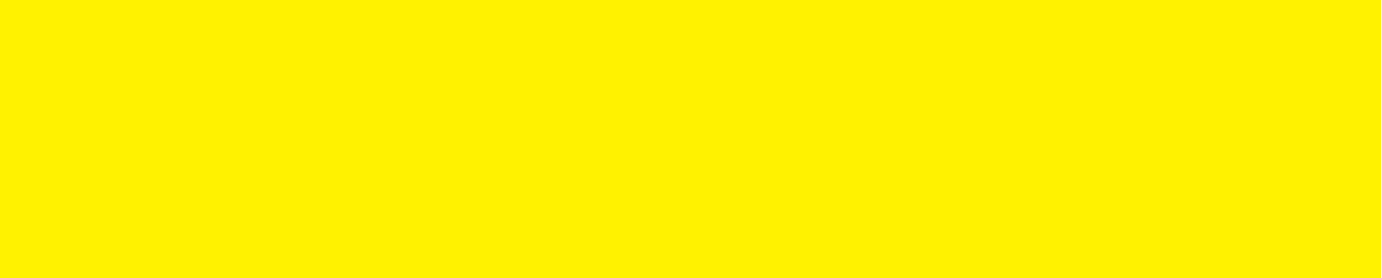 5 x 4 = 20
4 x 5 = 4 + 4 + 4 + 4 = 20
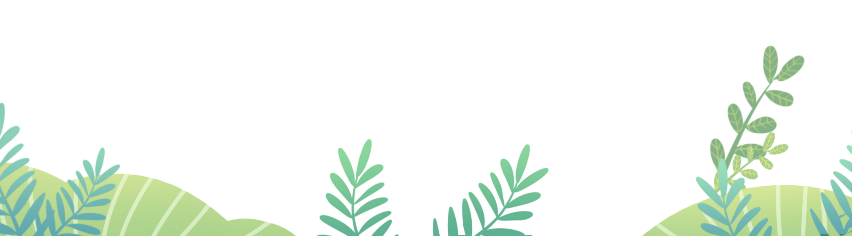 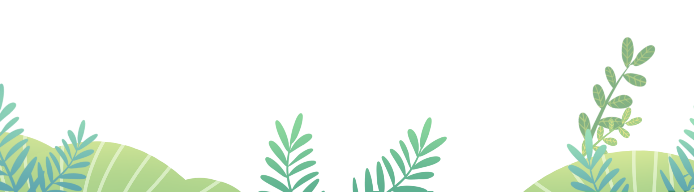 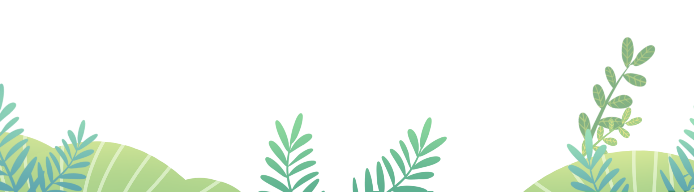 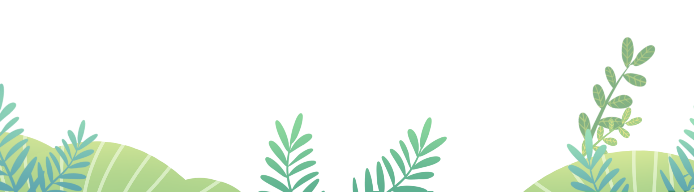 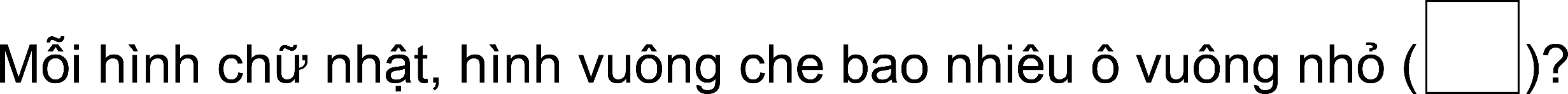 4
1
2
3
2
5
4
3
1
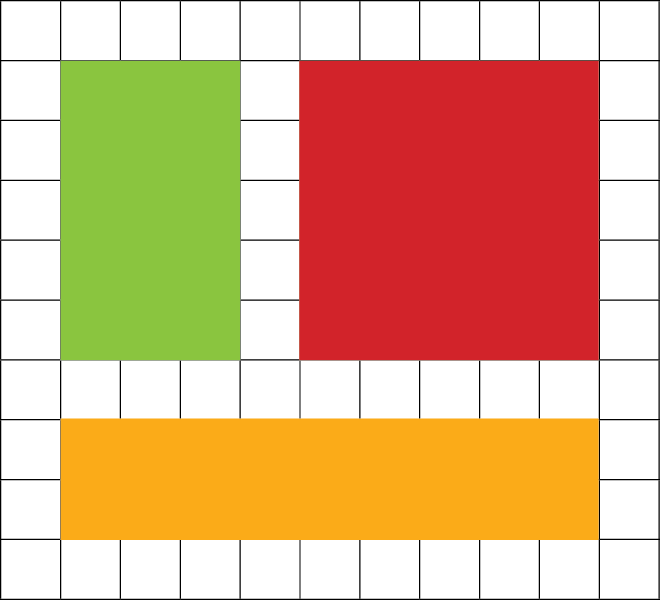 5
5
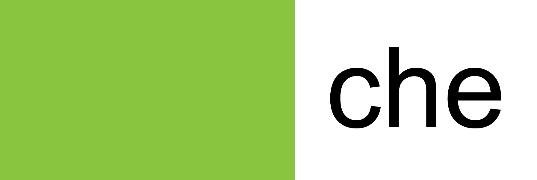 15
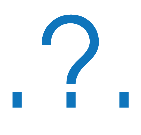 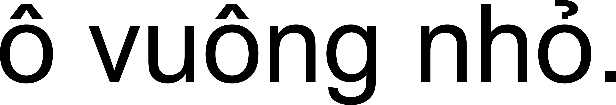 4
4
5 x 3 = 15
5 x 5 = 25
3
3
2
2
25
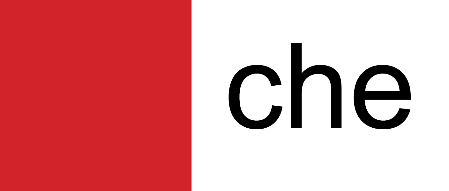 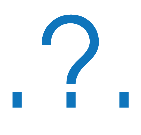 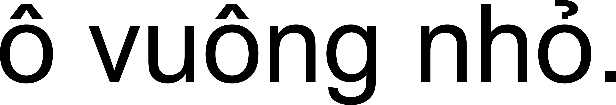 1
1
18
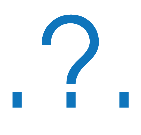 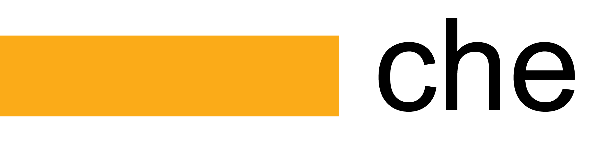 2
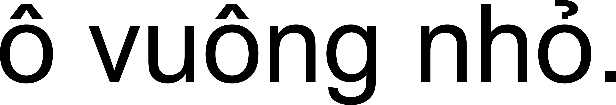 2 x 9 = 18
1
7
2
3
8
9
1
4
5
6
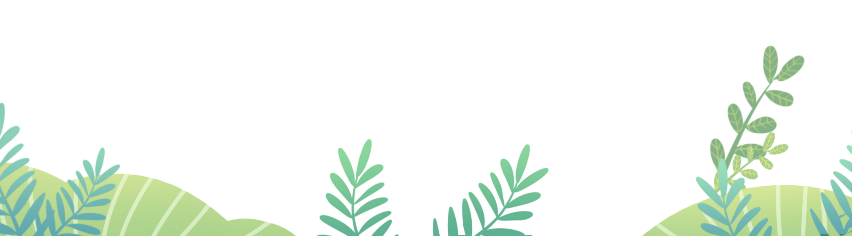 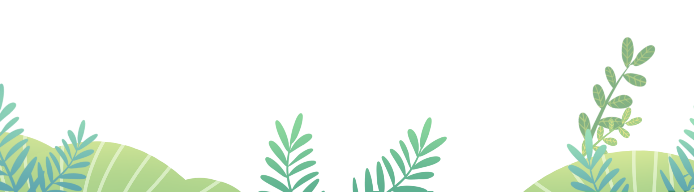 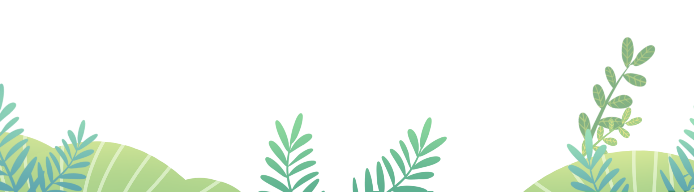 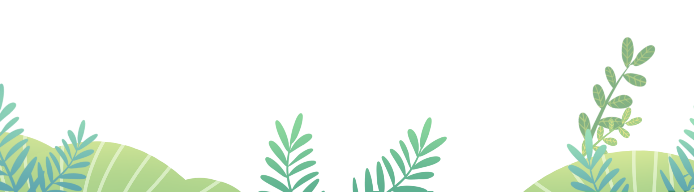 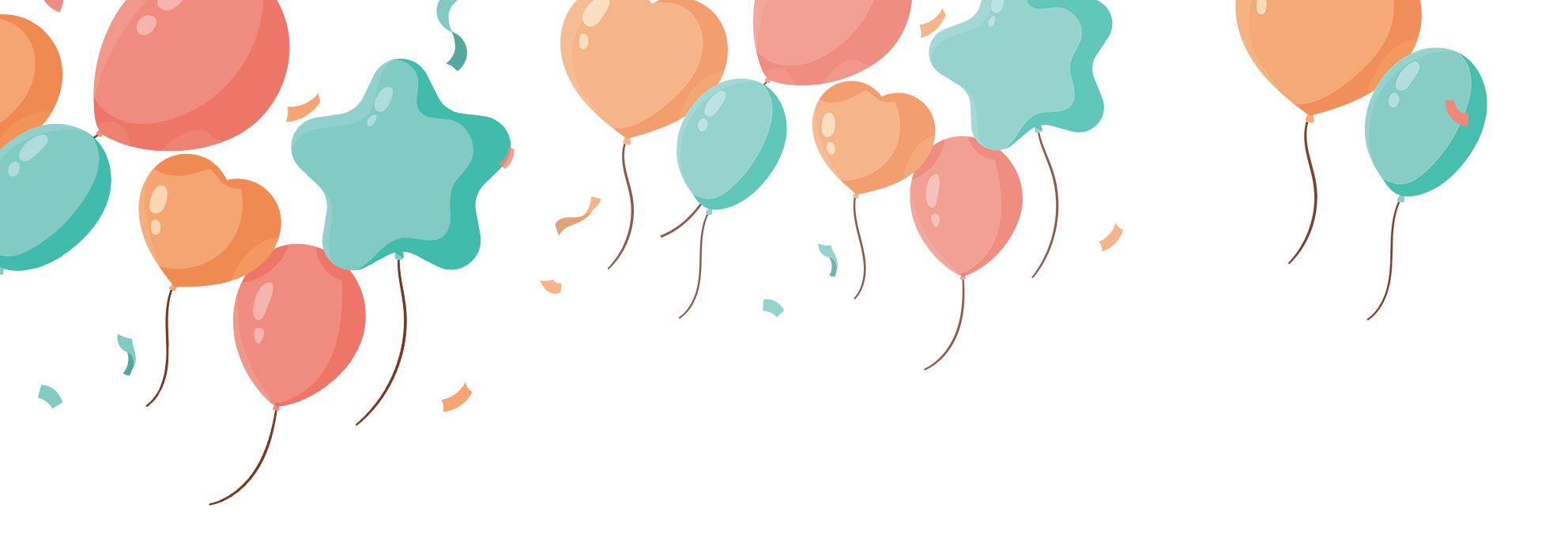 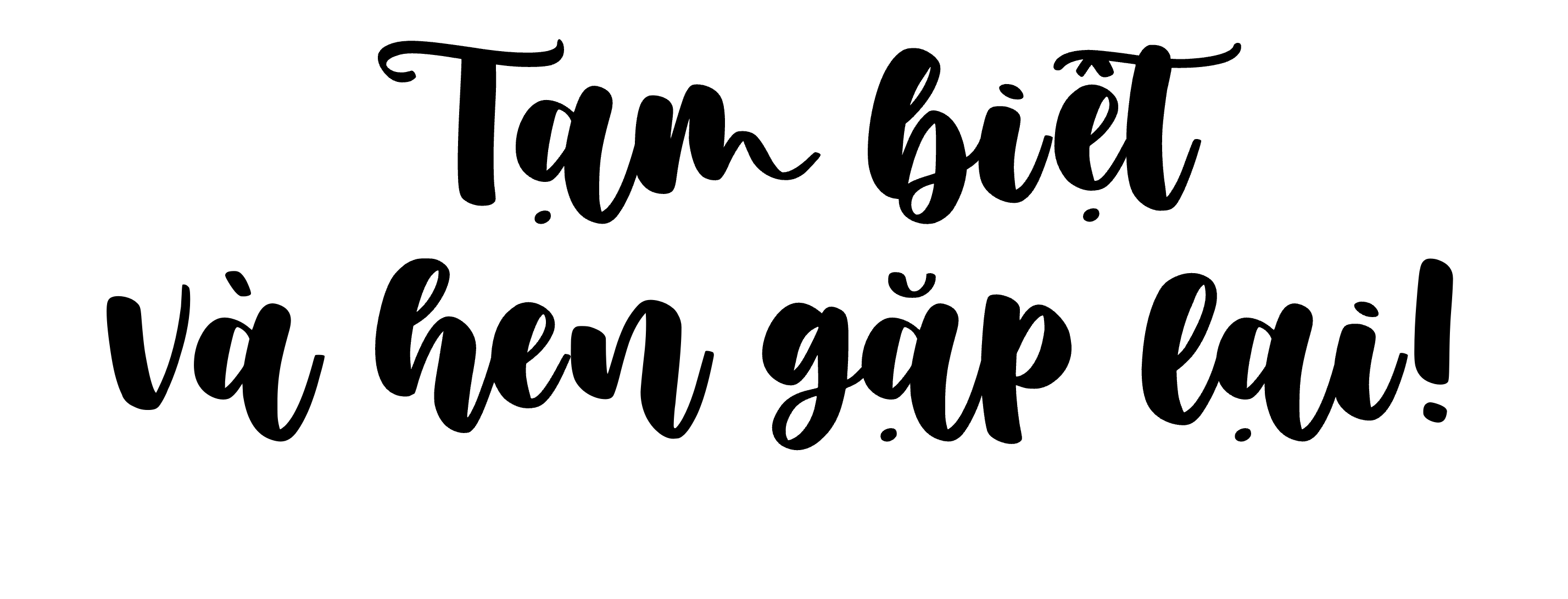 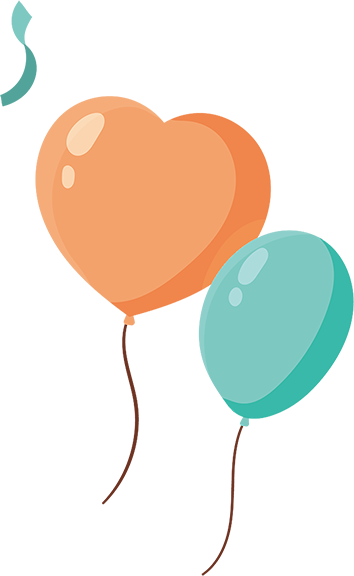 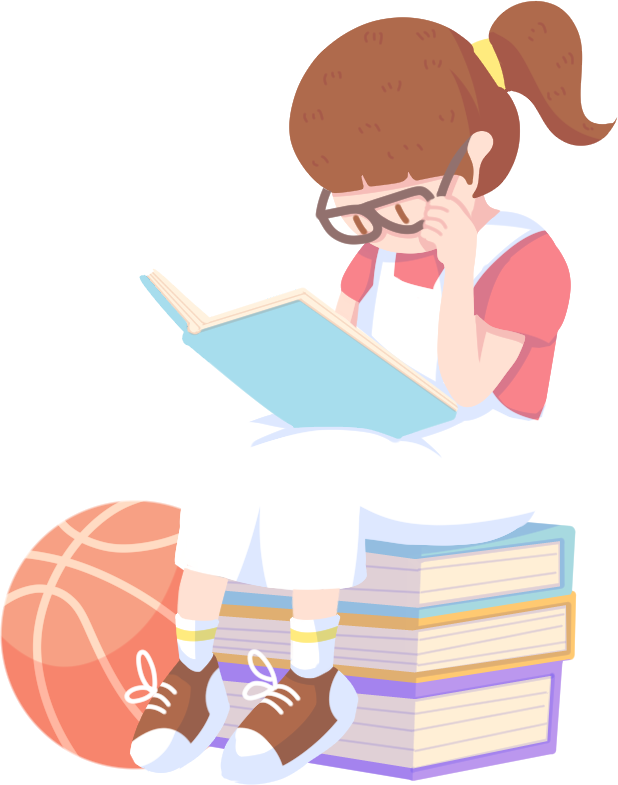 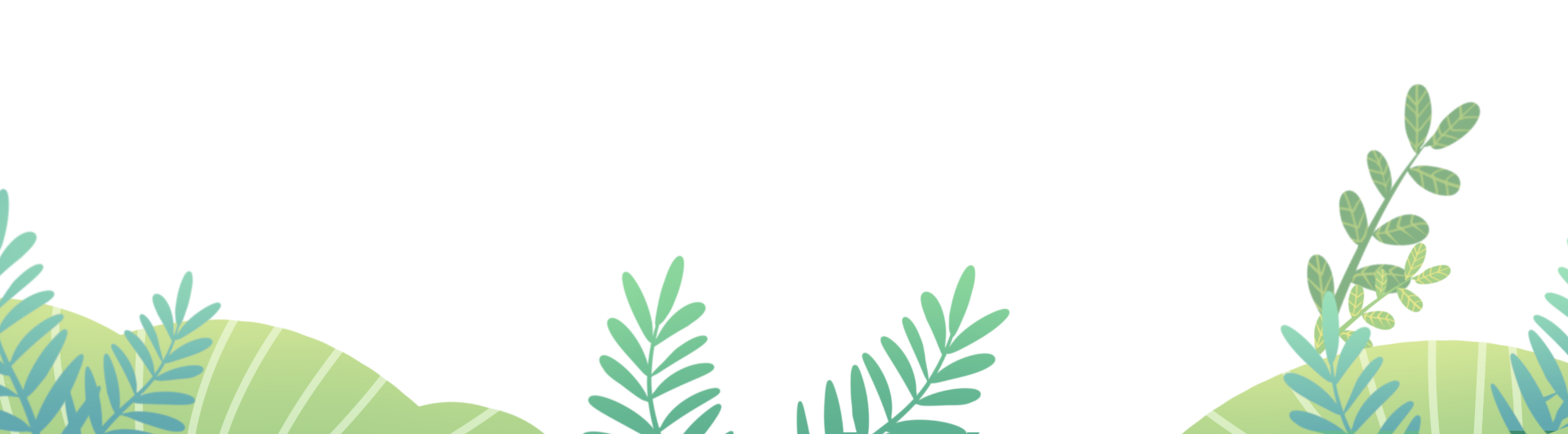 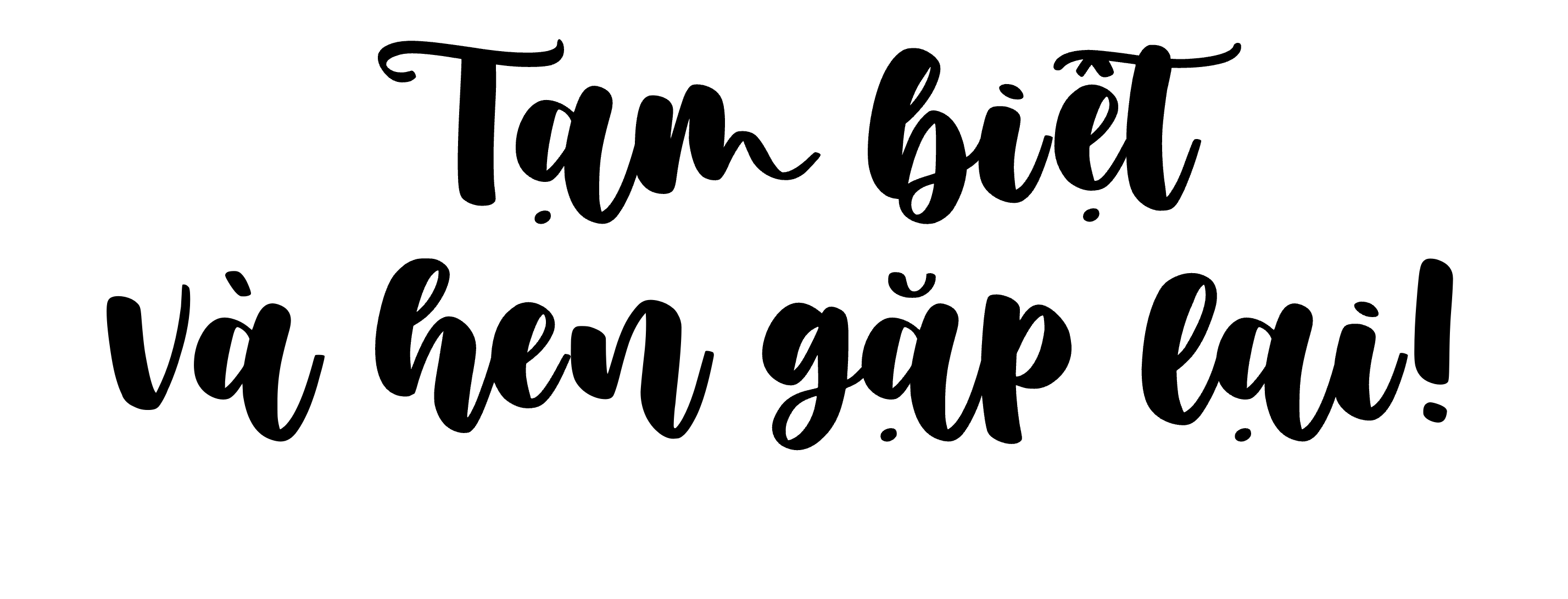 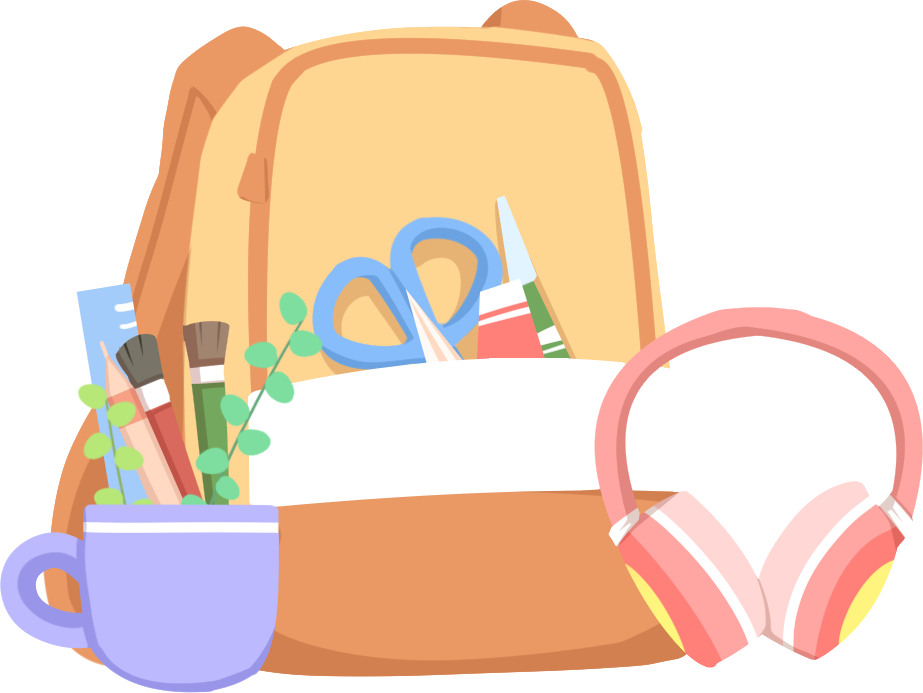 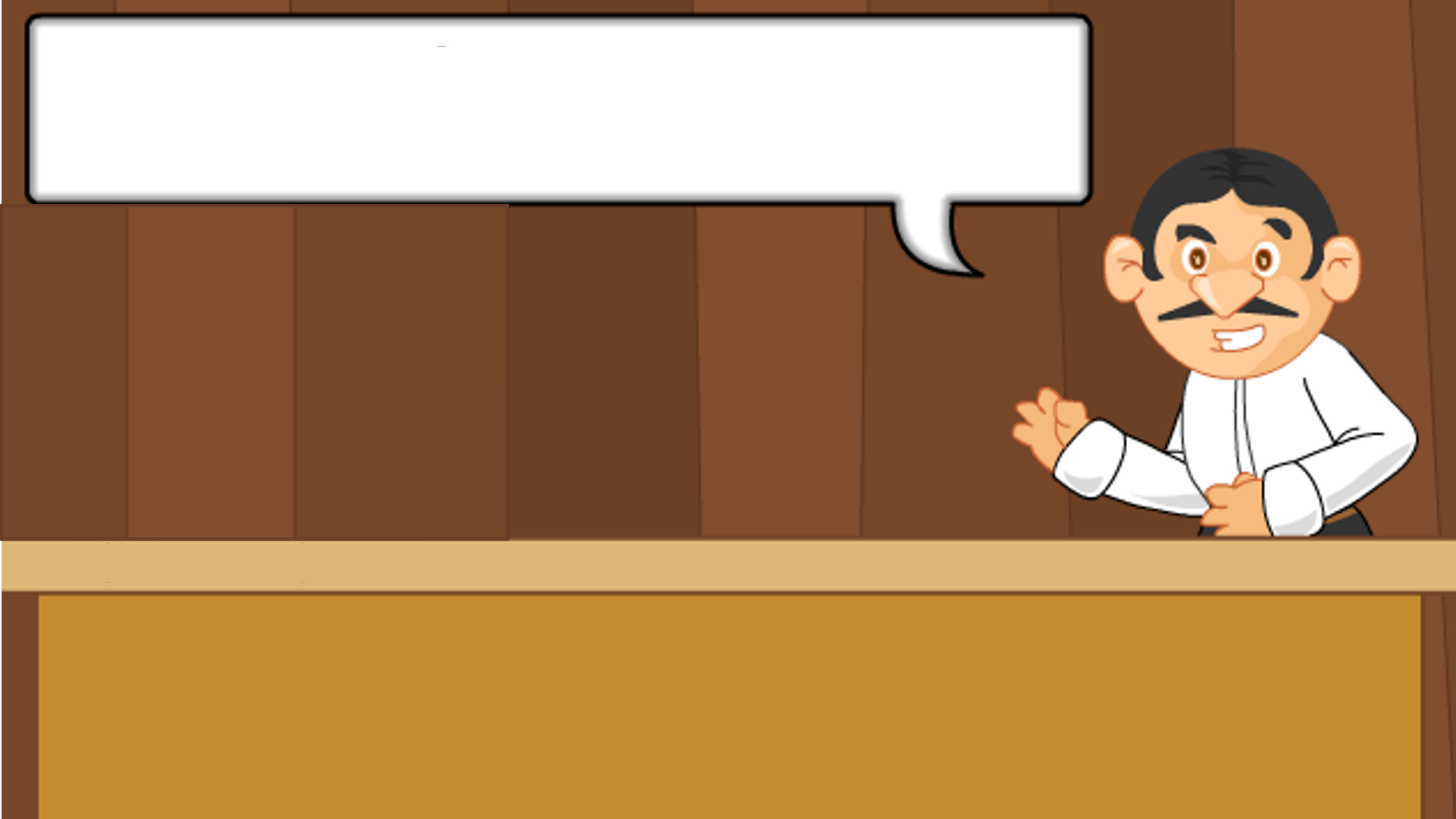 5 x 3 = ?
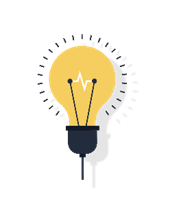 5 x 3 = 15
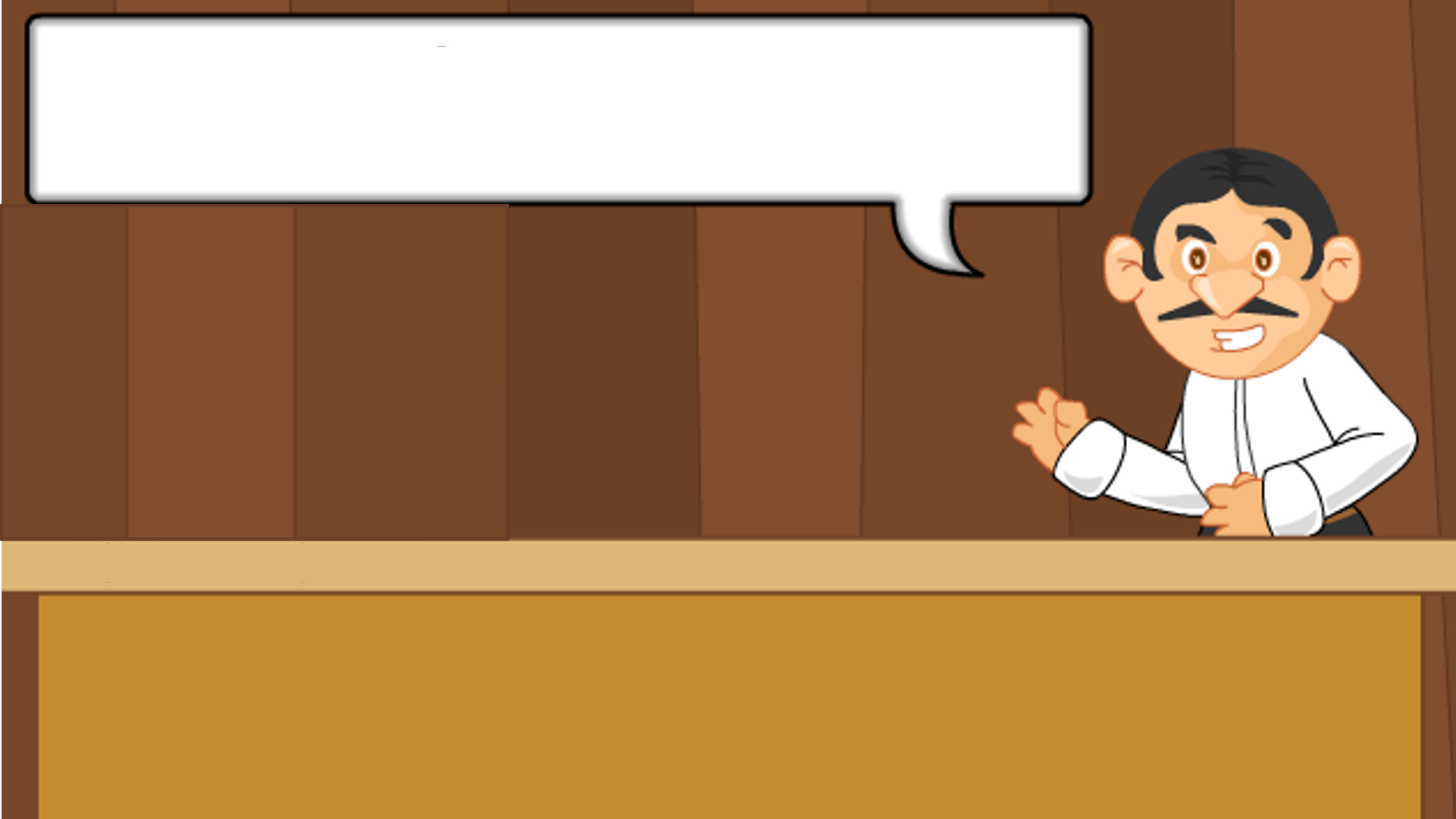 2 x 9 = ?
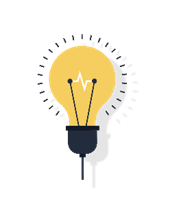 2 x 9 = 18
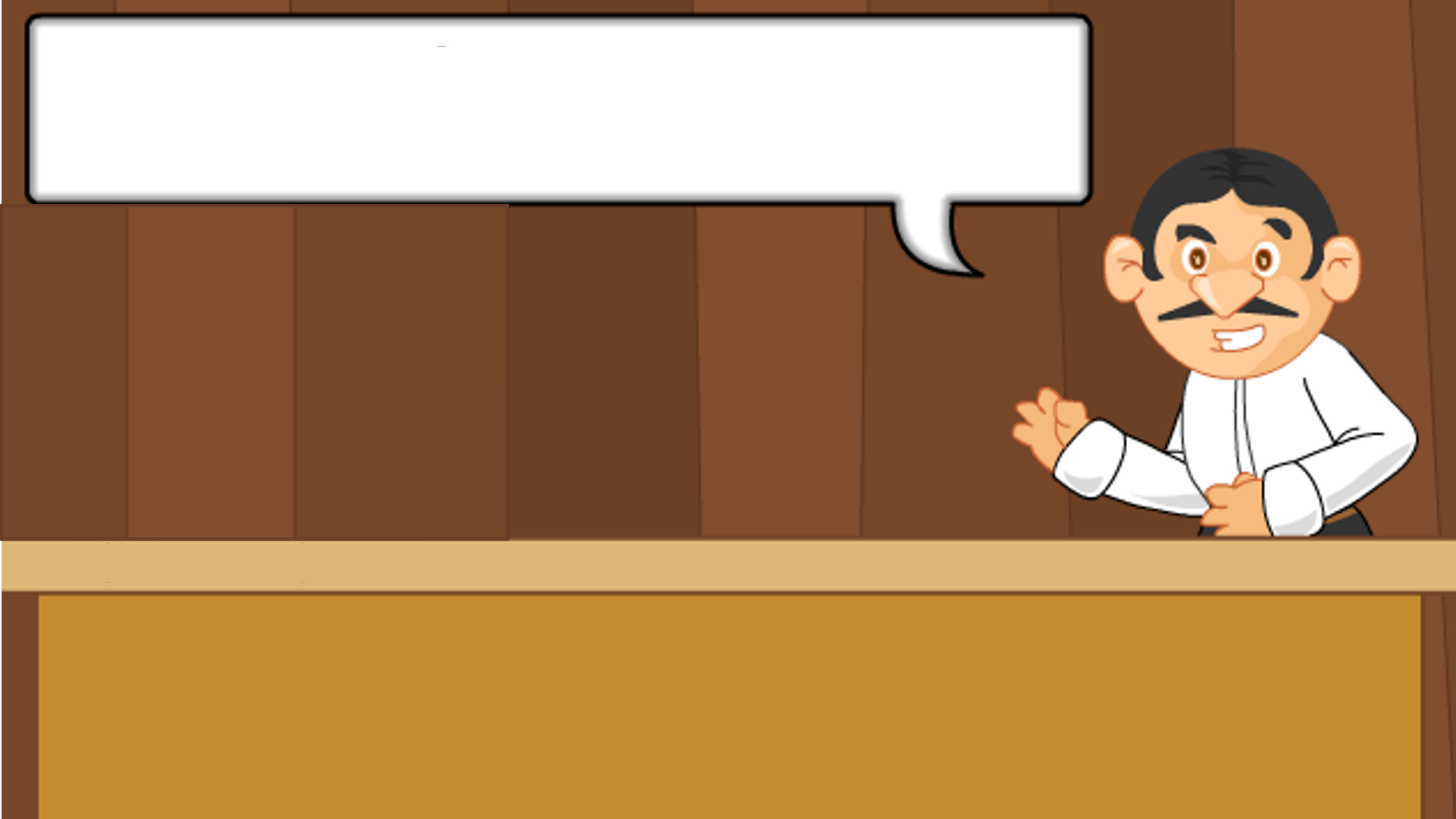 15 : 5 = ?
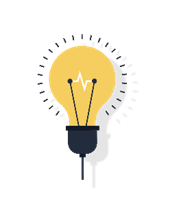 15 : 5 = 3
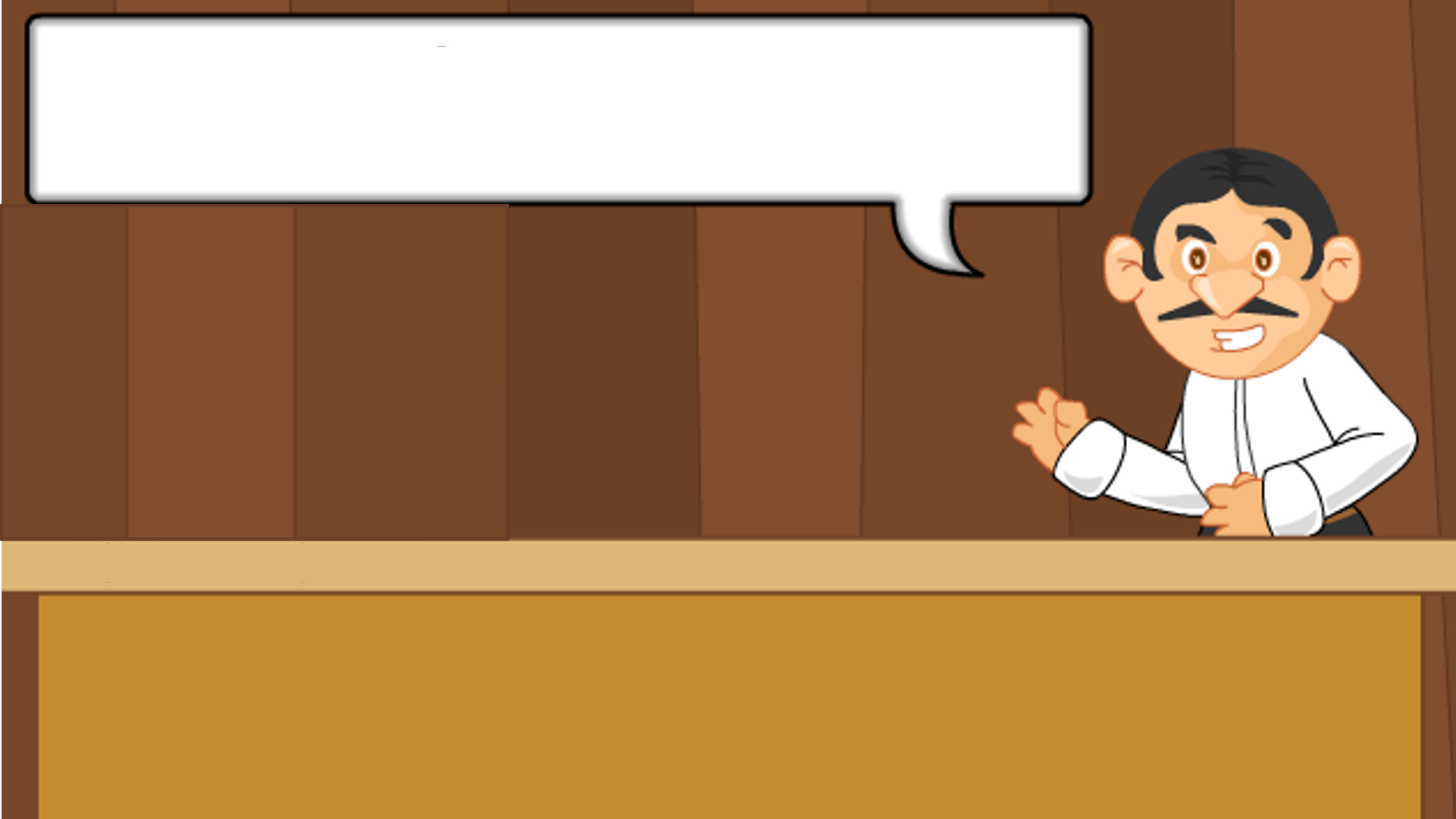 18 : 2 = ?
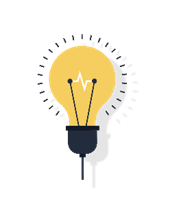 18 : 2 = 9
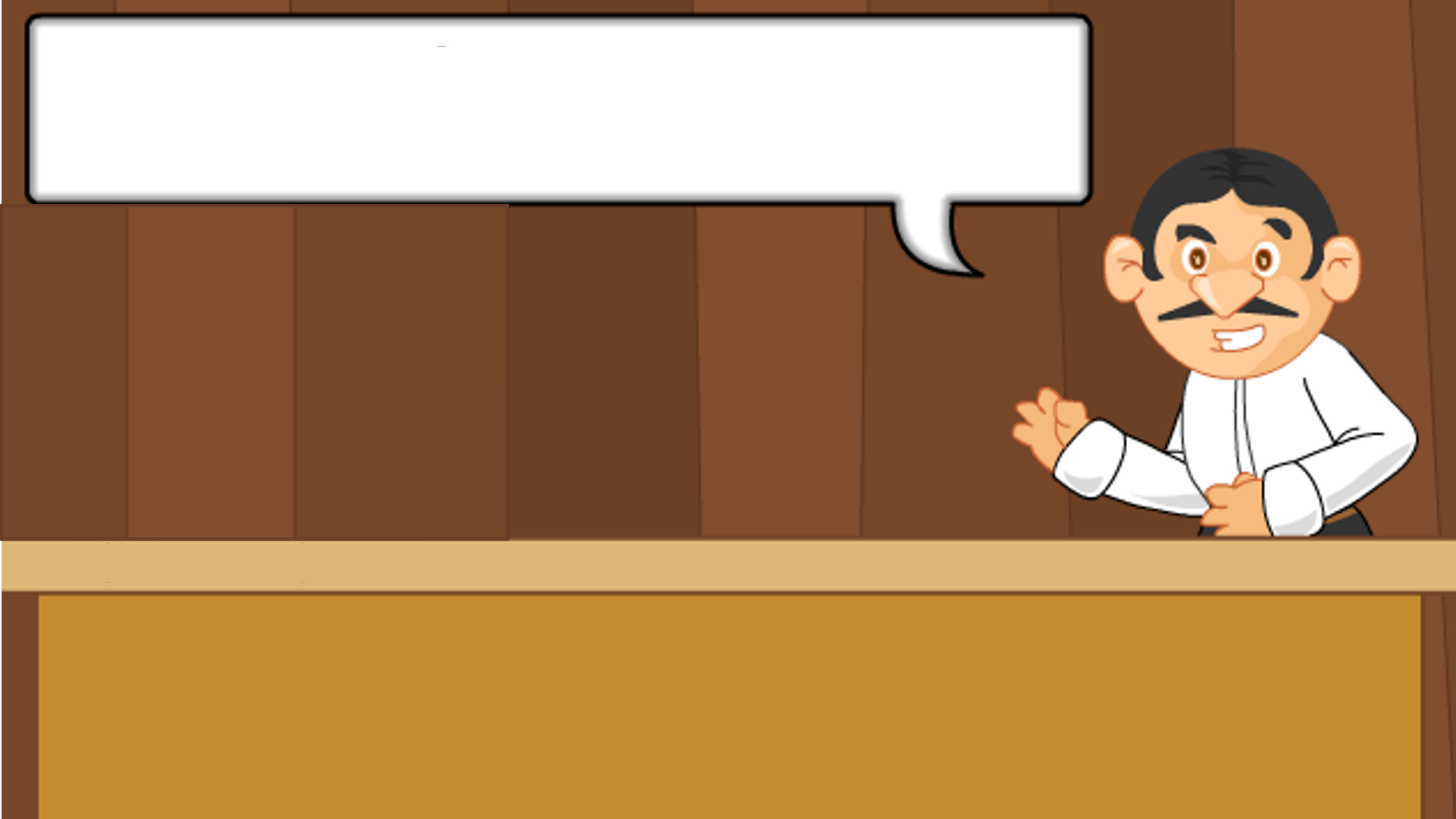 5 x 6 = ?
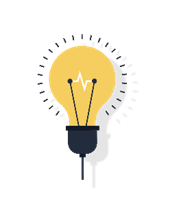 5 x 6 = 30
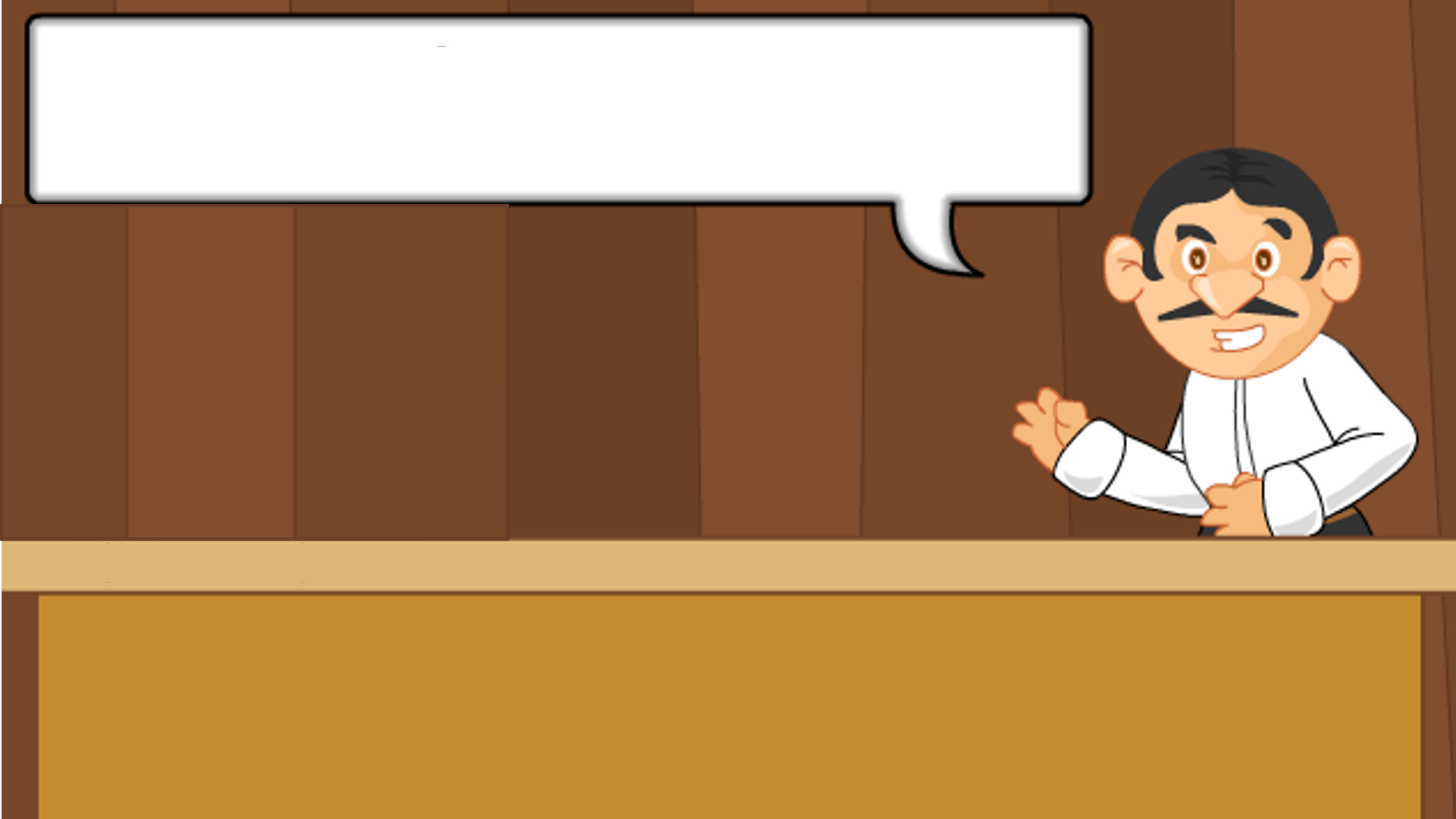 14 : 2  = ?
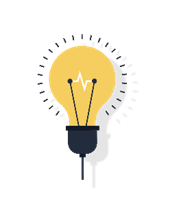 14 : 2 = 7
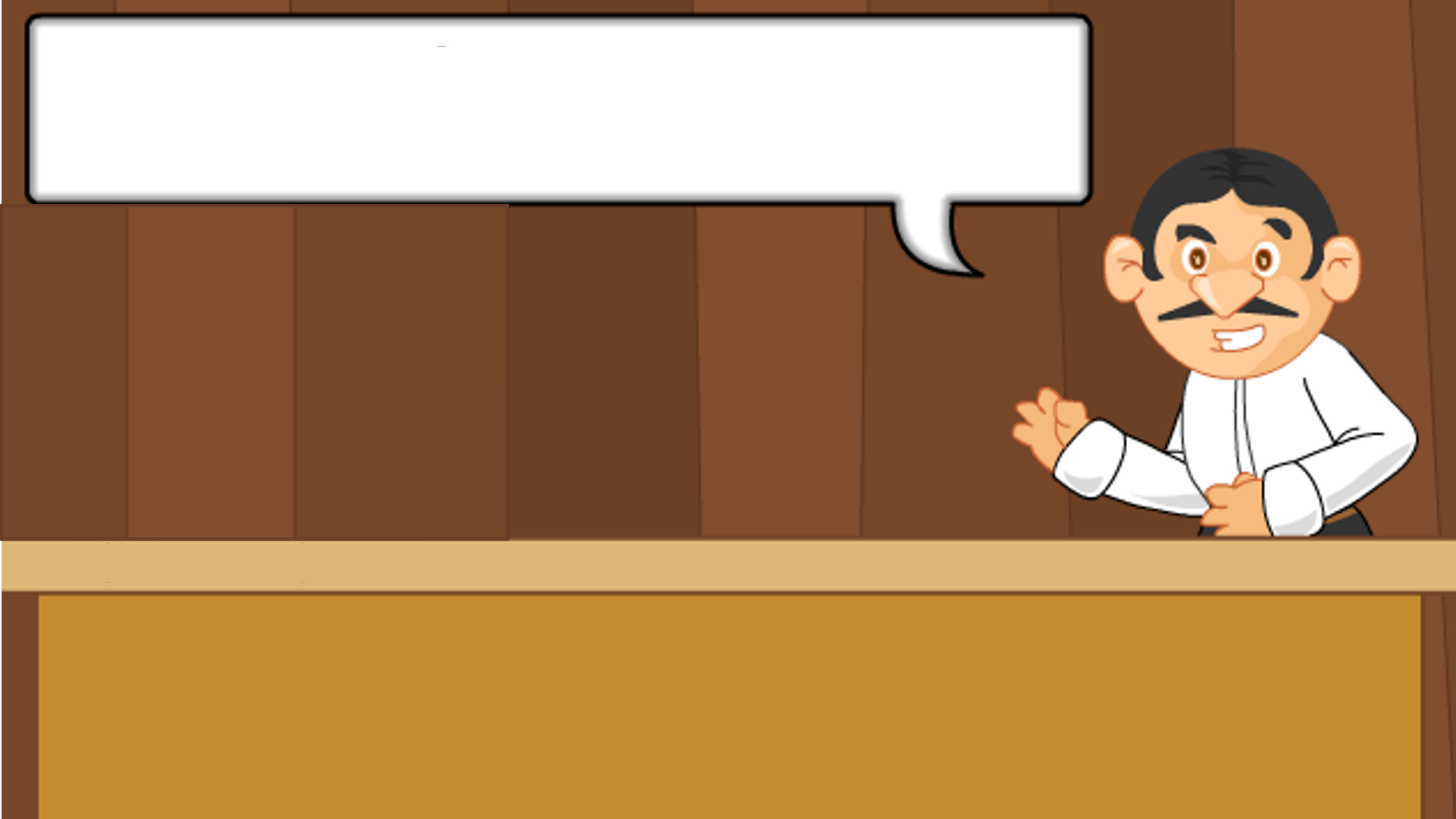 16 : 2 = ?
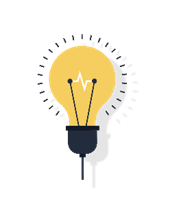 16 : 2 = 8
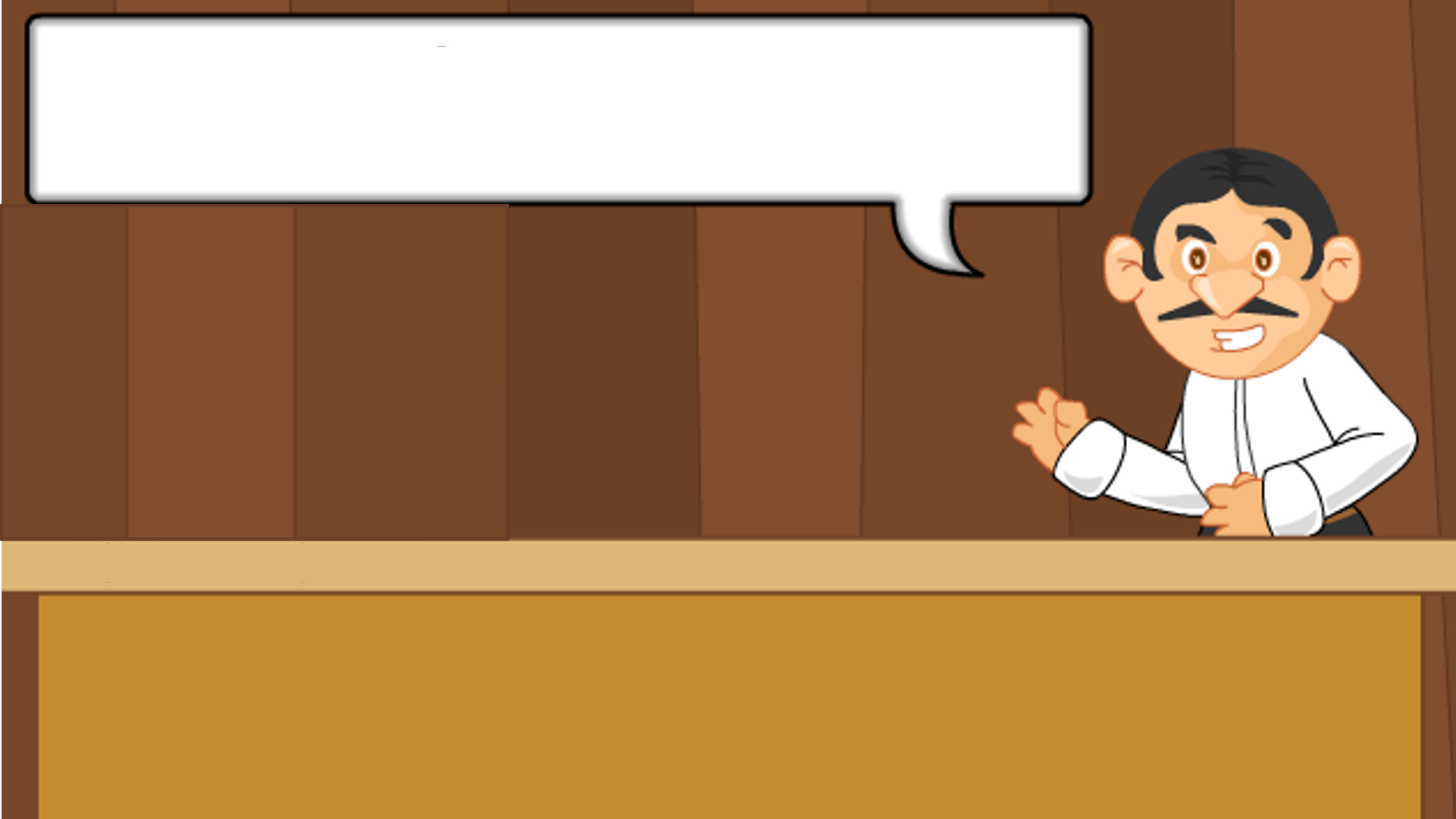 30 : 5 = ?
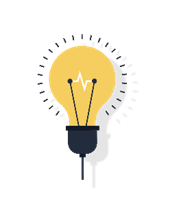 30 : 5 = 6